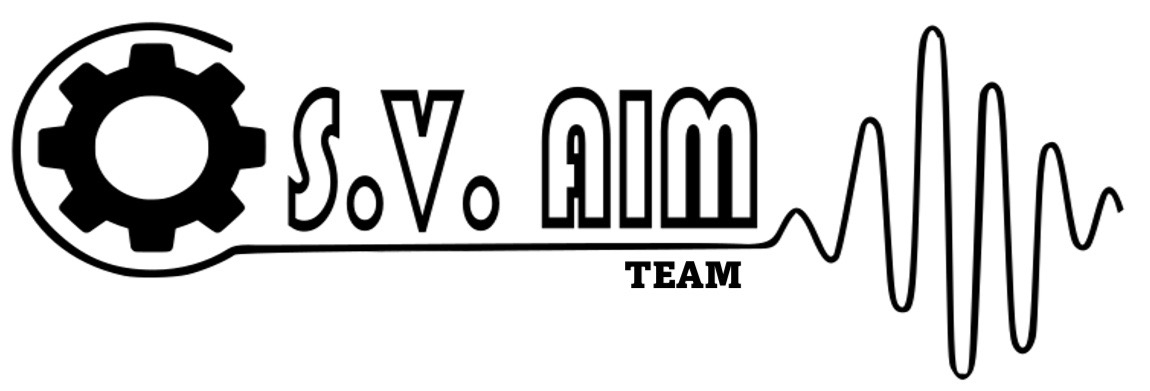 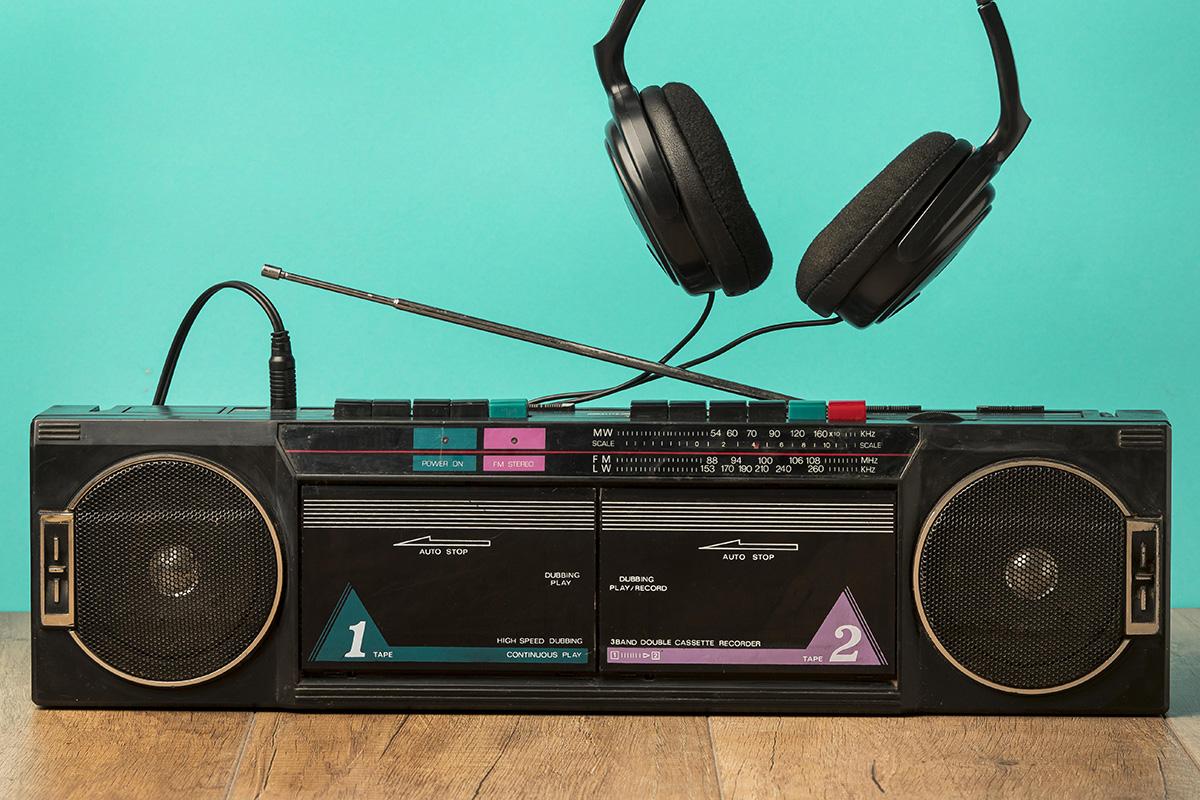 Alexandre
Marie-Frédérique 
Aleksa 
Aya
Mouhamadou  
Ibrahim
[Speaker Notes: Alexandre]
Ordre du Jour
04
01
03
02
Conclusion
Autres considérations
Introduction
Développement
Leçons apprises 
Et quoi ensuite …
Problématique
Cliente
Plan de projet
Besoins
CPX 
Critères de conception
Étalonnage technique 
Solution élaborée
Circuit électrique
Prototype final
Étude de marché
Propriété intellectuelle
[Speaker Notes: 30 sec Alexandre]
Problématiqueet cliente
Concevoir un système de vibration qui capte le son et le convertit rapidement en vibrations pour les étudiants ayant des déficiences auditives et intellectuelles. Le produit doit être solide, sécuritaire et portable offrant aux personnes de bas âge une expérience sensorielle pour moins de 100 $ d’ici le 4 avril 2024.
Katherine Hayashi
Enseignante 
de la classe papillon
(cliente)
[Speaker Notes: 30 sec Alexandre]
Plan de projet
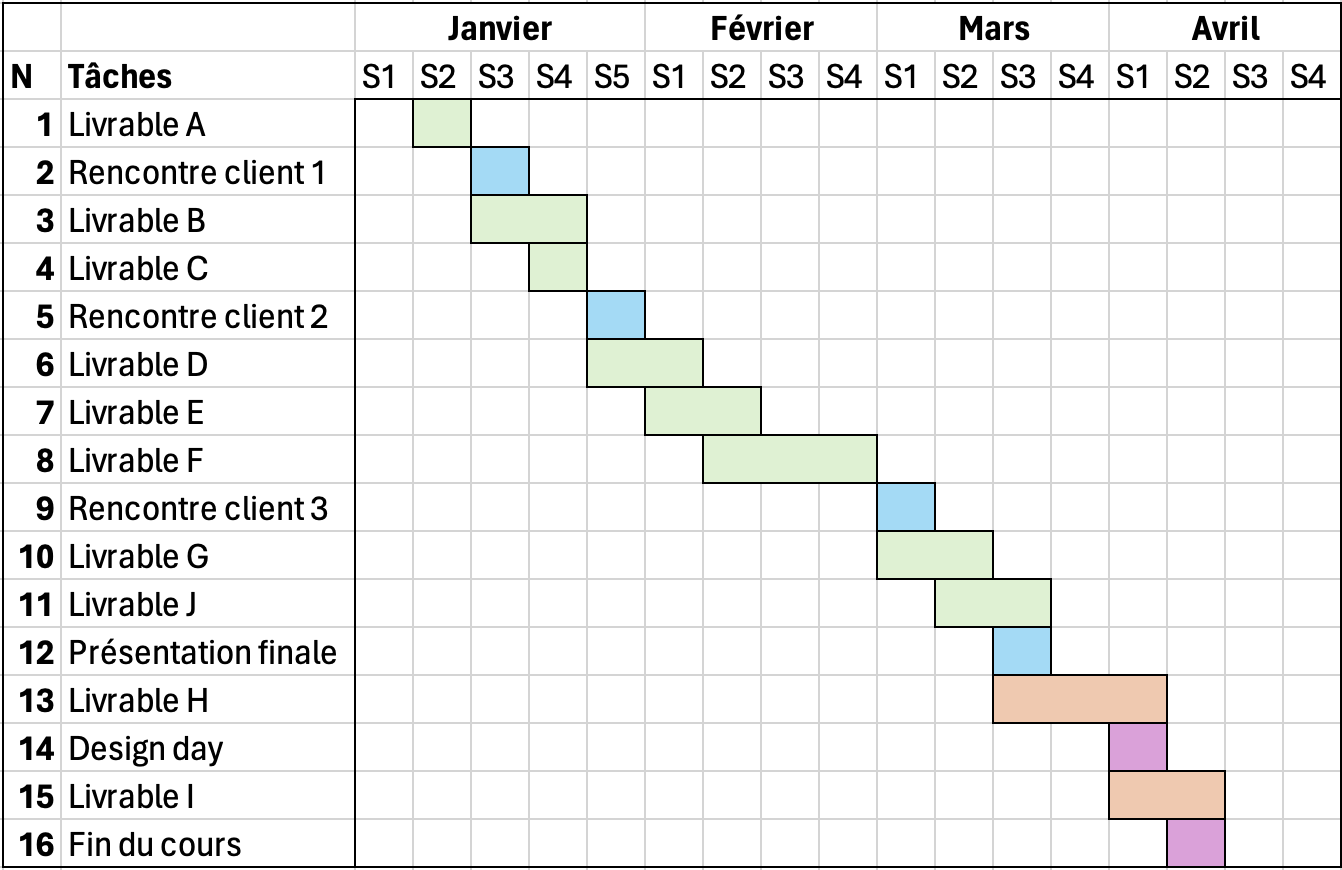 [Speaker Notes: 45 sec Alexandre]
Besoins clés
Fournit une expérience sensorielle à son utilisateur
Dure au moins le temps d’une chanson
Un produit fini et fonctionnel
Transmet des vibrations à partir du son
Léger, portable et ajustable
Peut se porter sur le corps
Conçu pour des personnes en bas âge avec déficiences intellectuelles
Utilisé lors de diverses activités impliquant le son
[Speaker Notes: 25 sec Ibrahim]
CPX
Sécurité
Fiabilité
Facilité d’utilisation
Réparabilité
Logistique des matériaux
[Speaker Notes: 15 sec Ibrahim]
Spécifications clés
Contraintes
Temps et coût
Poids
Sécurité
Fonctionnelles
Sensibilité au Son
Source d’énergie
Vibrations
Autonomie
Non-Fonctionnelles
Portabilité
Ajustabilité au corps
Temps de réaction
Esthétique
Solidité
[Speaker Notes: 25 sec Ibrahim]
Développement
Étalonnage technique
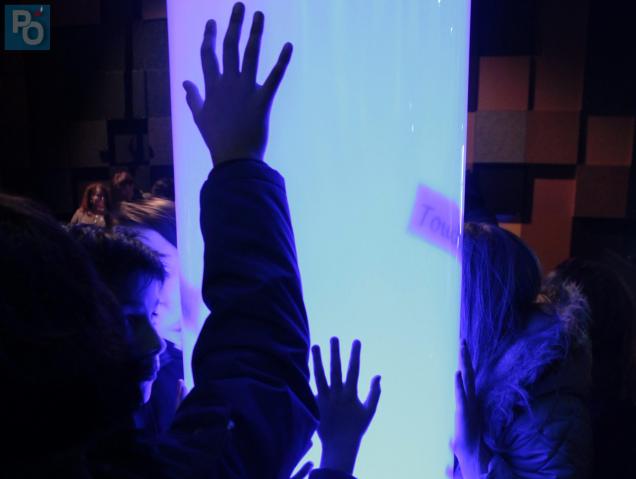 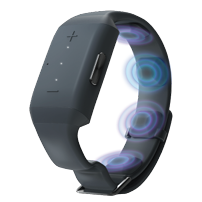 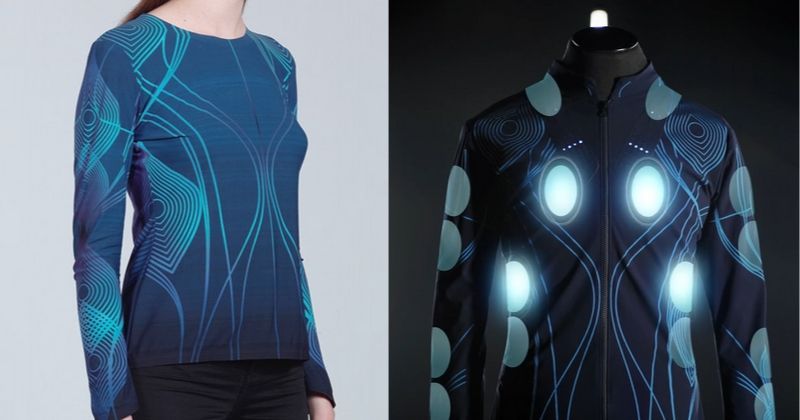 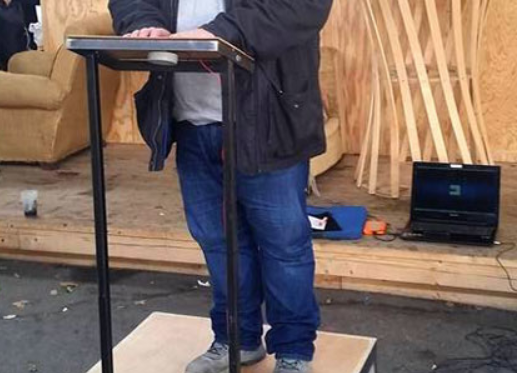 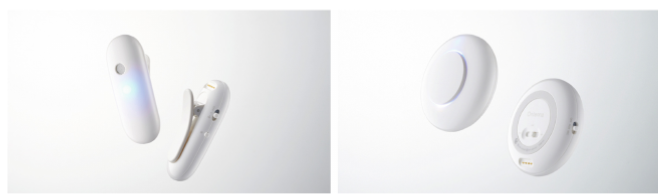 Talk a bit about this person
Talk a bit about this person
Talk a bit about this person
[Speaker Notes: 30 sec Ibrahim]
Conception détaillée 1 : partie micro
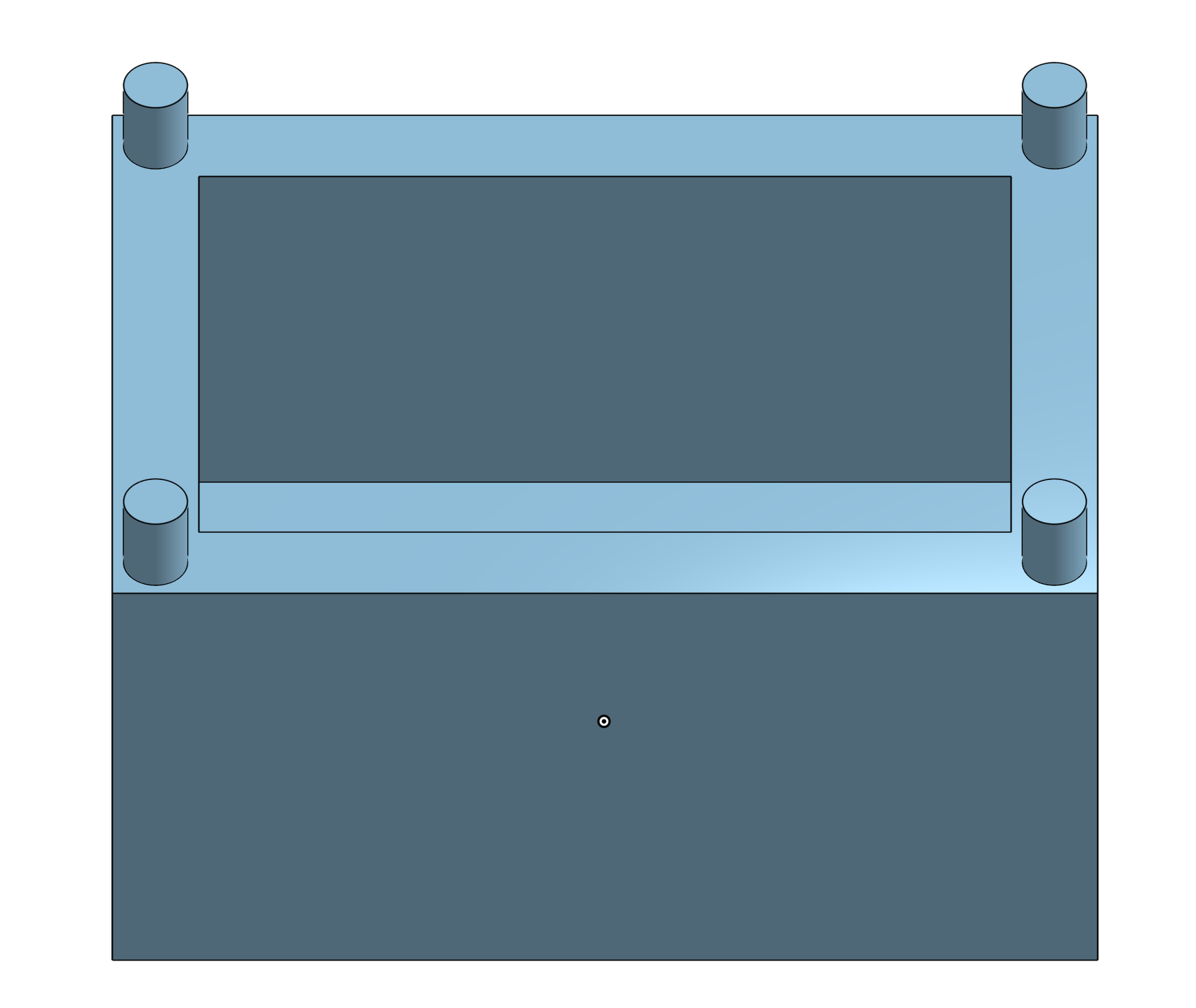 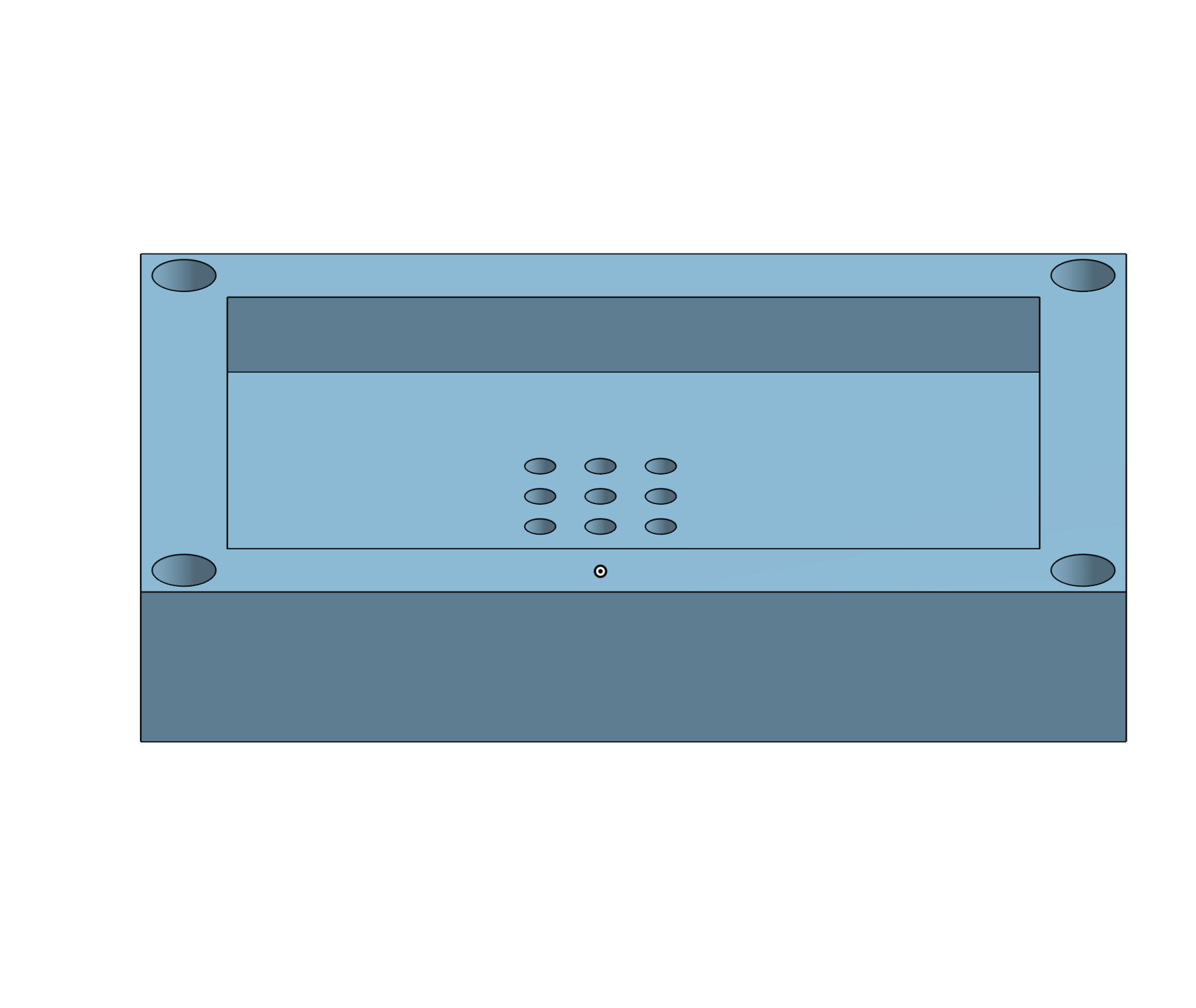 Microphone
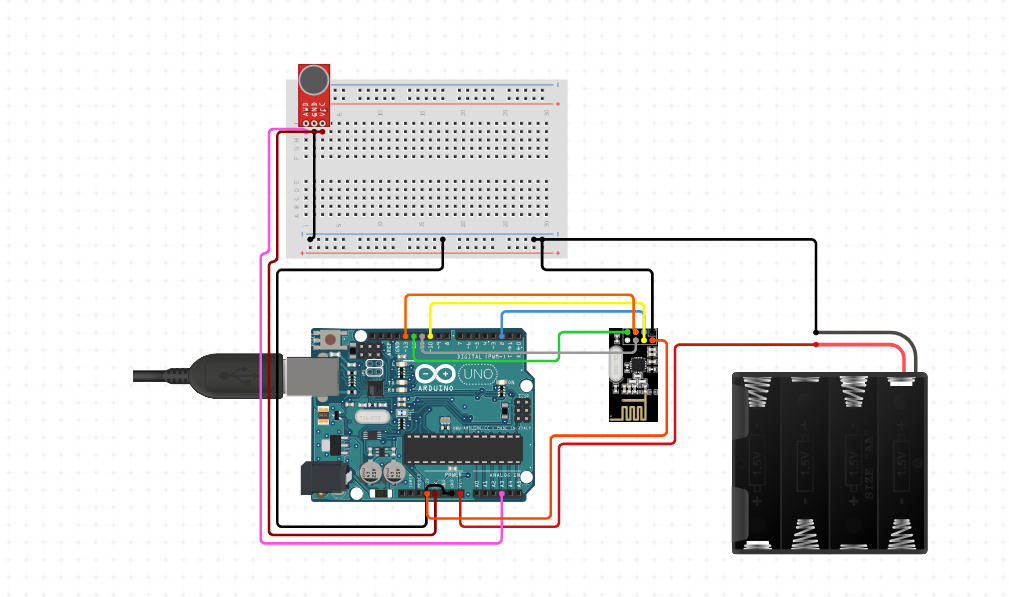 Capteur RF
Couvercle
Boîte
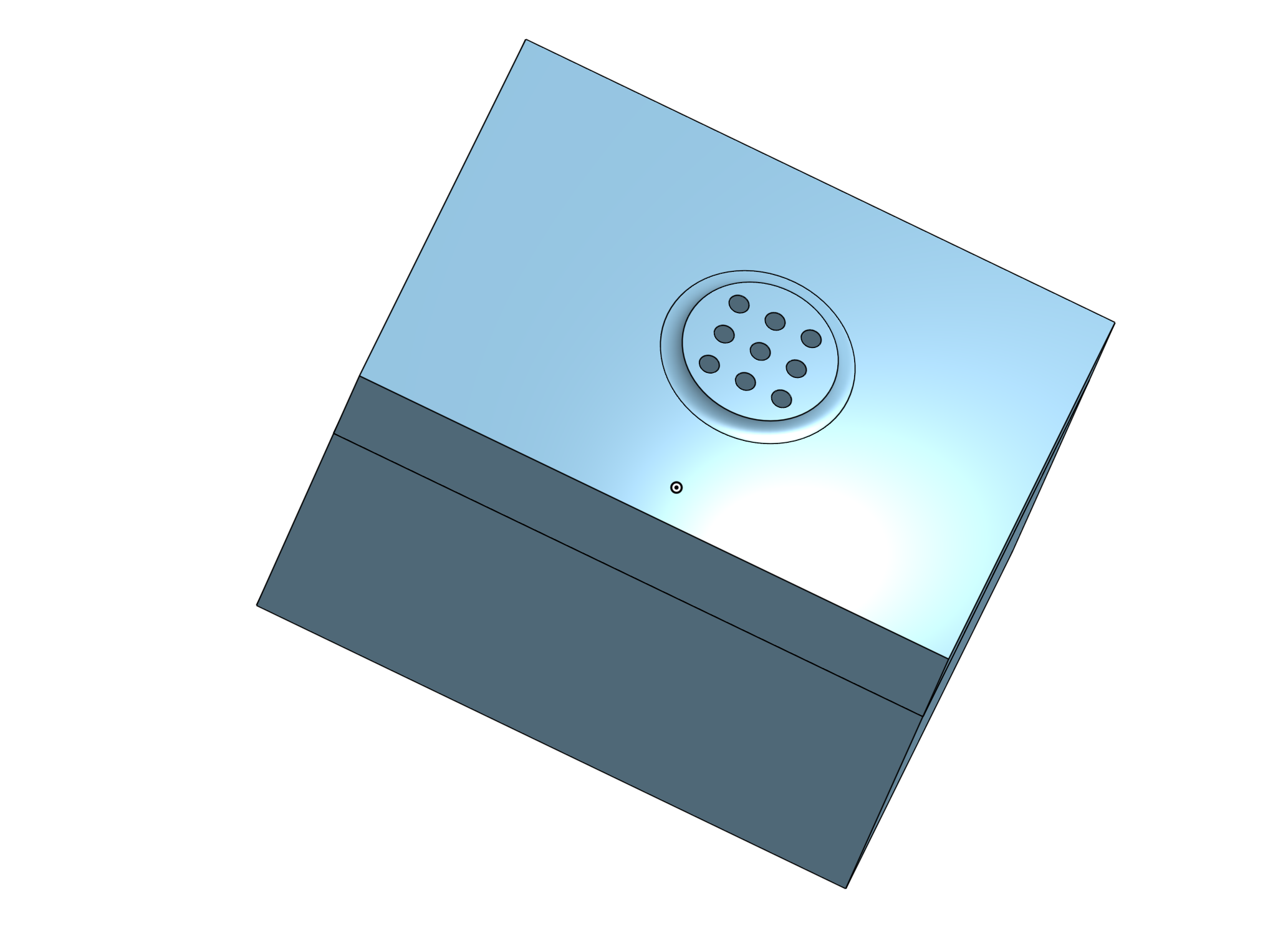 Boîte fermée
Arduino Uno
Batterie 9V
[Speaker Notes: 45 sec Mouhamadou]
Conception détaillée 2 : partie moteur
Modèle de la boîte
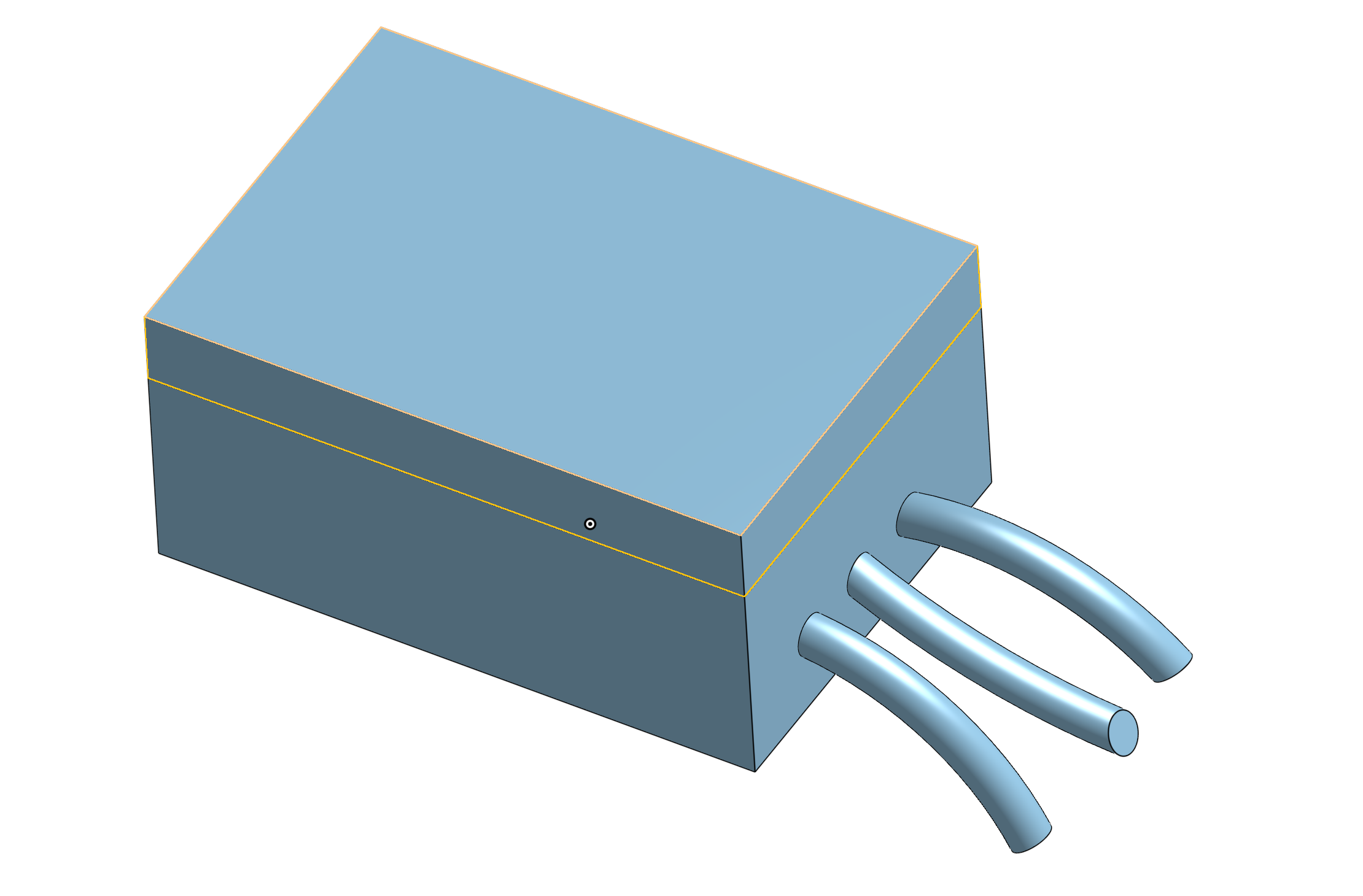 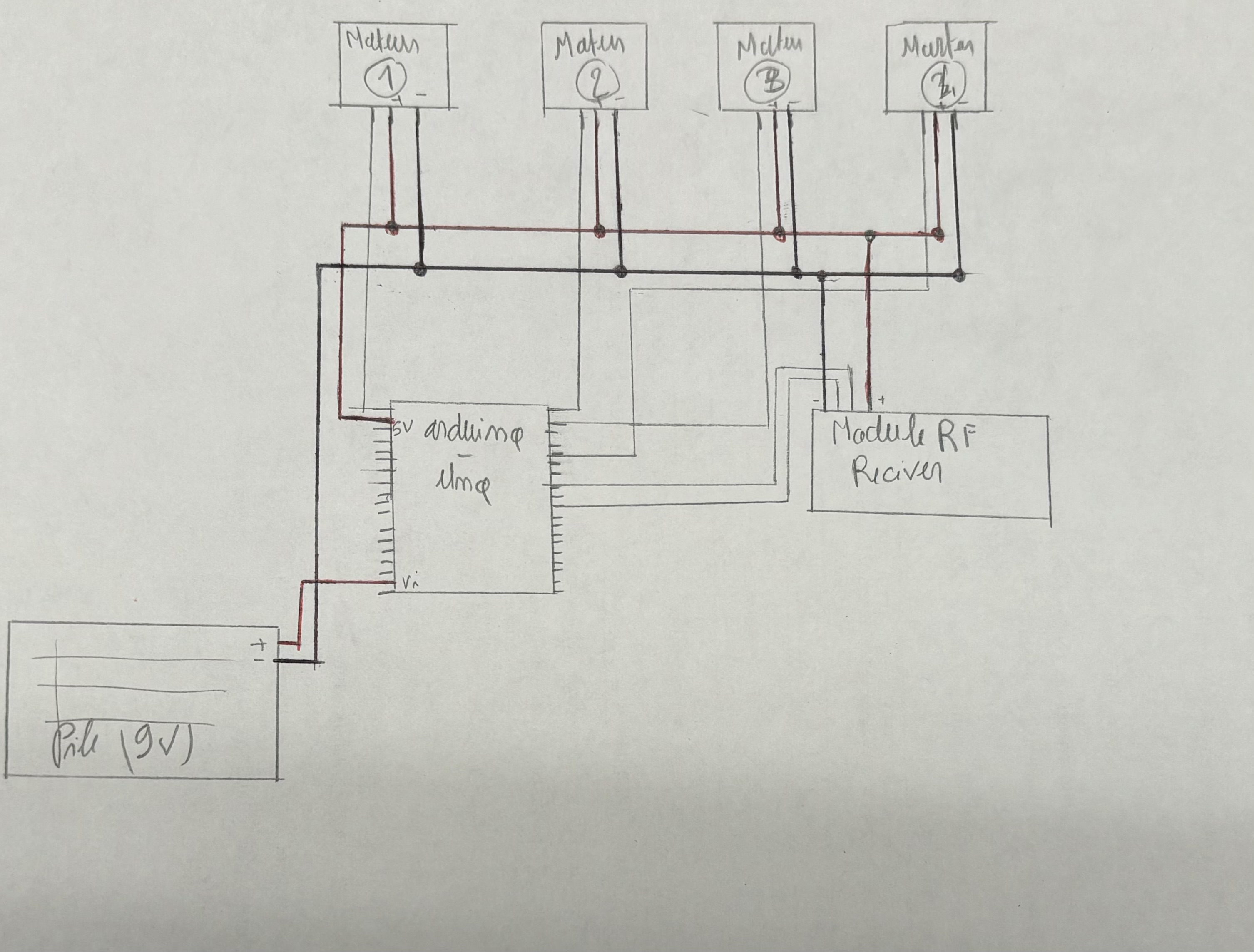 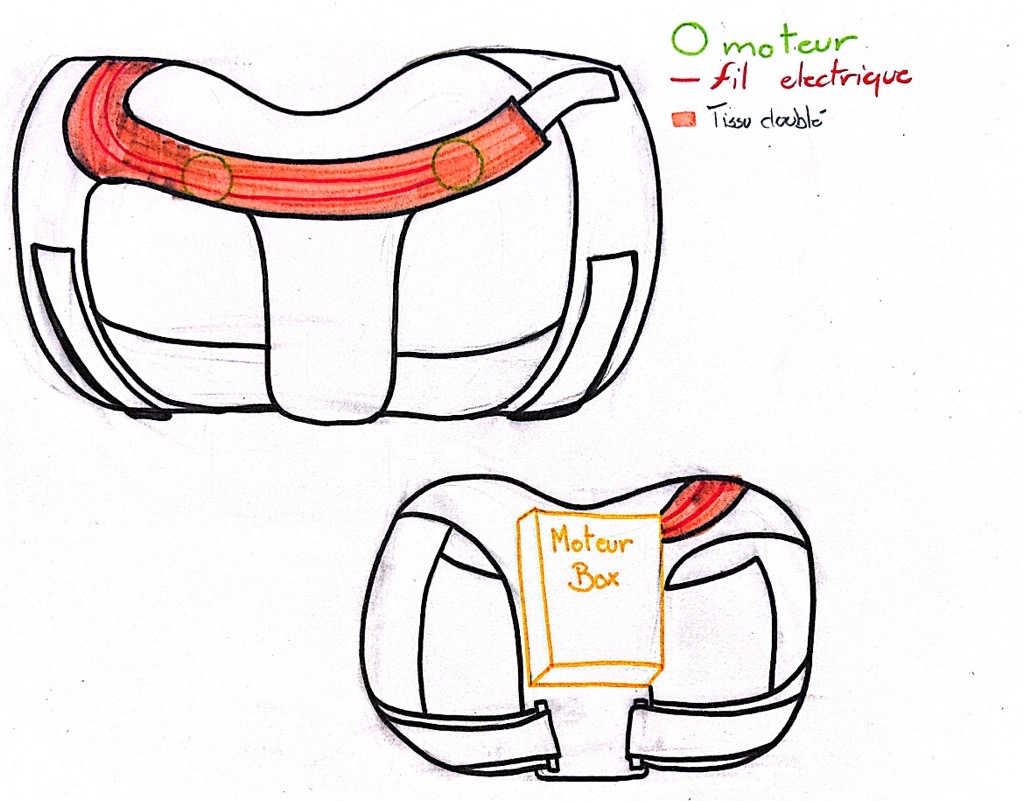 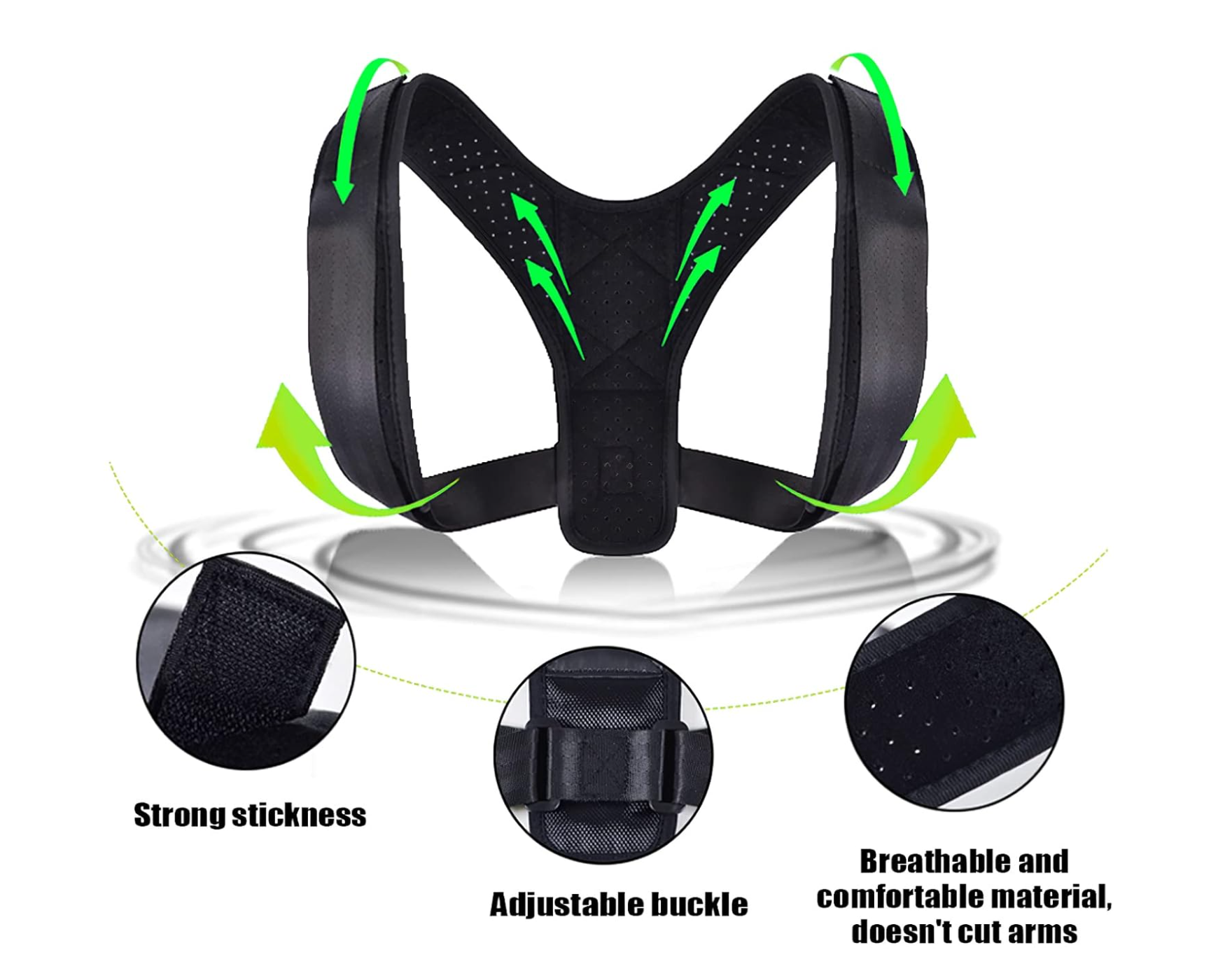 Modèles du harnais
Diagramme du circuit électrique
[Speaker Notes: Mouhamadou]
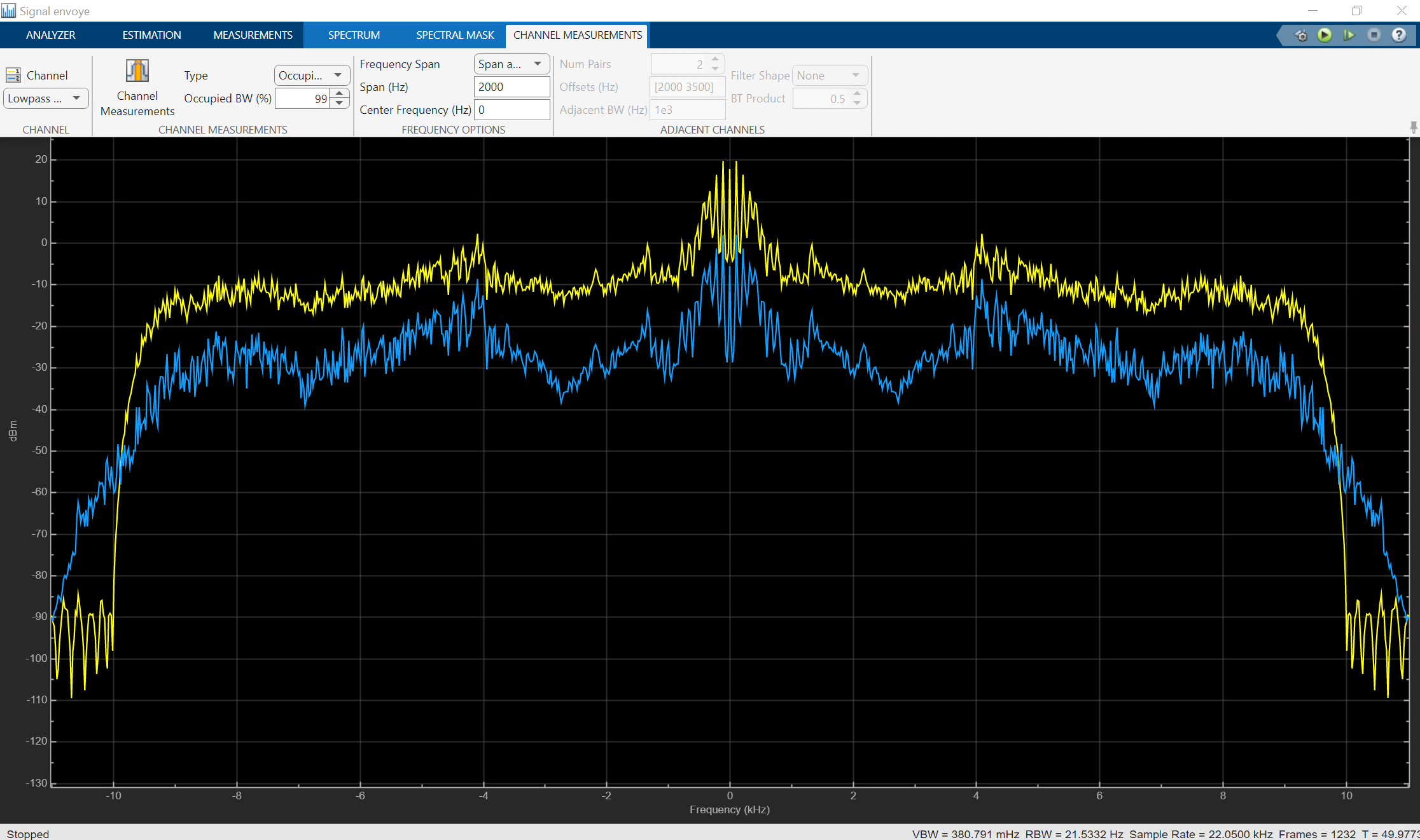 Prototype 1
Analytique ciblé avec une fidélité faible
Vérifier le fonctionnement des composantes, en particulier le système RF 
Utilisation de Matlab pour simuler le circuit
[Speaker Notes: 30 sec Mouhamadou]
Prototype 2 : composante électrique
Physique ciblé de fiabilité moyenne
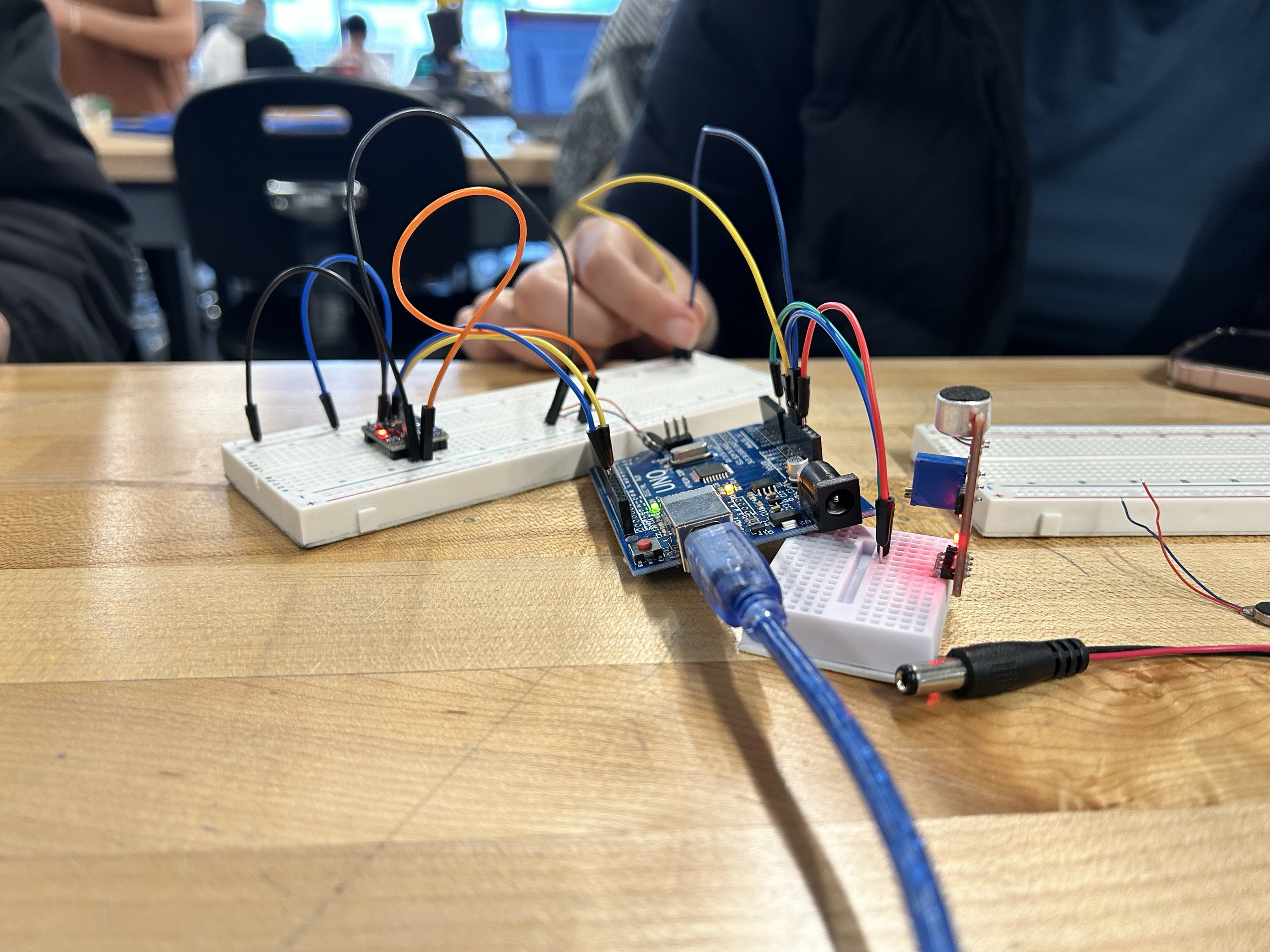 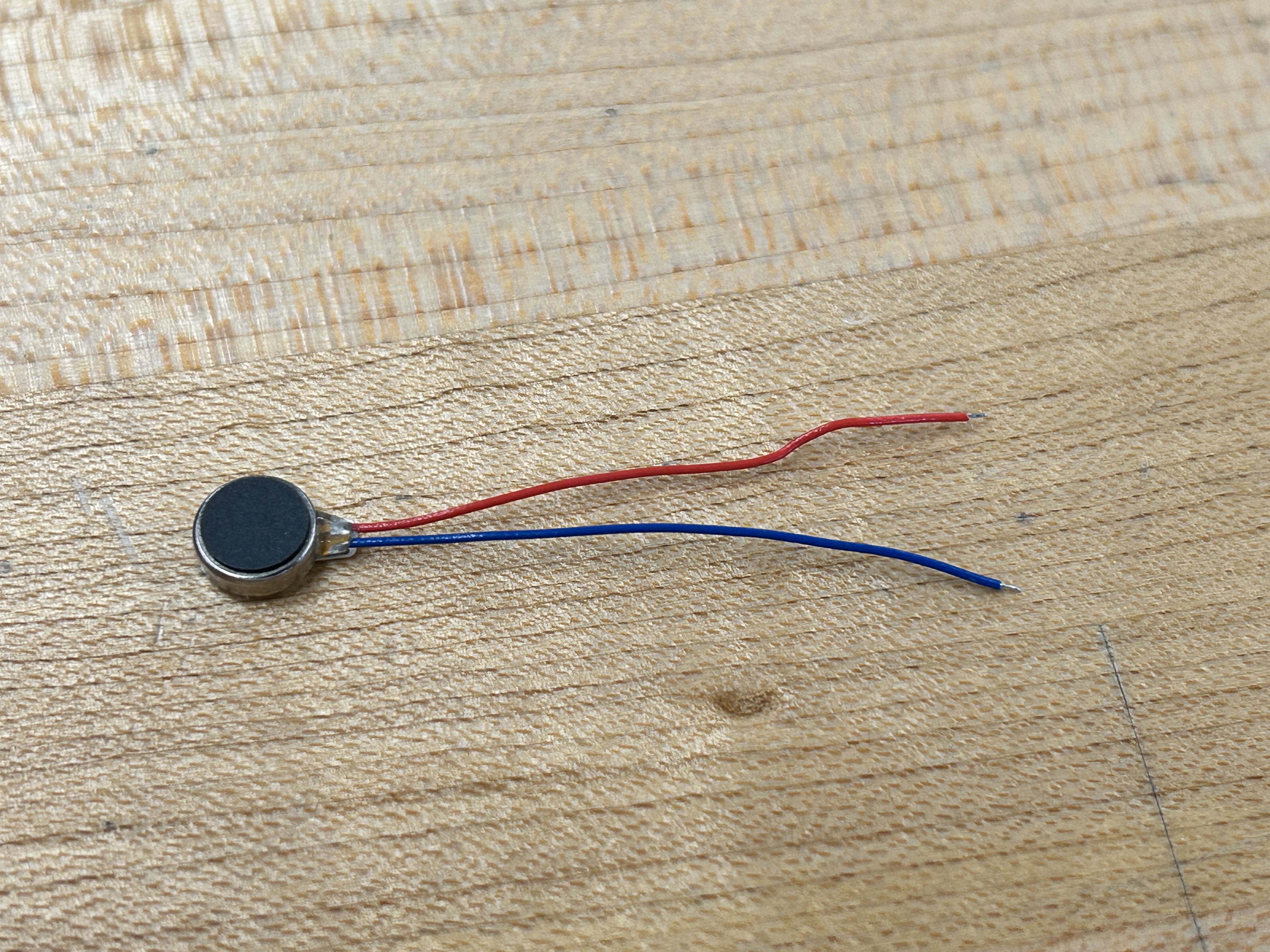 Contrôleur de moteurs
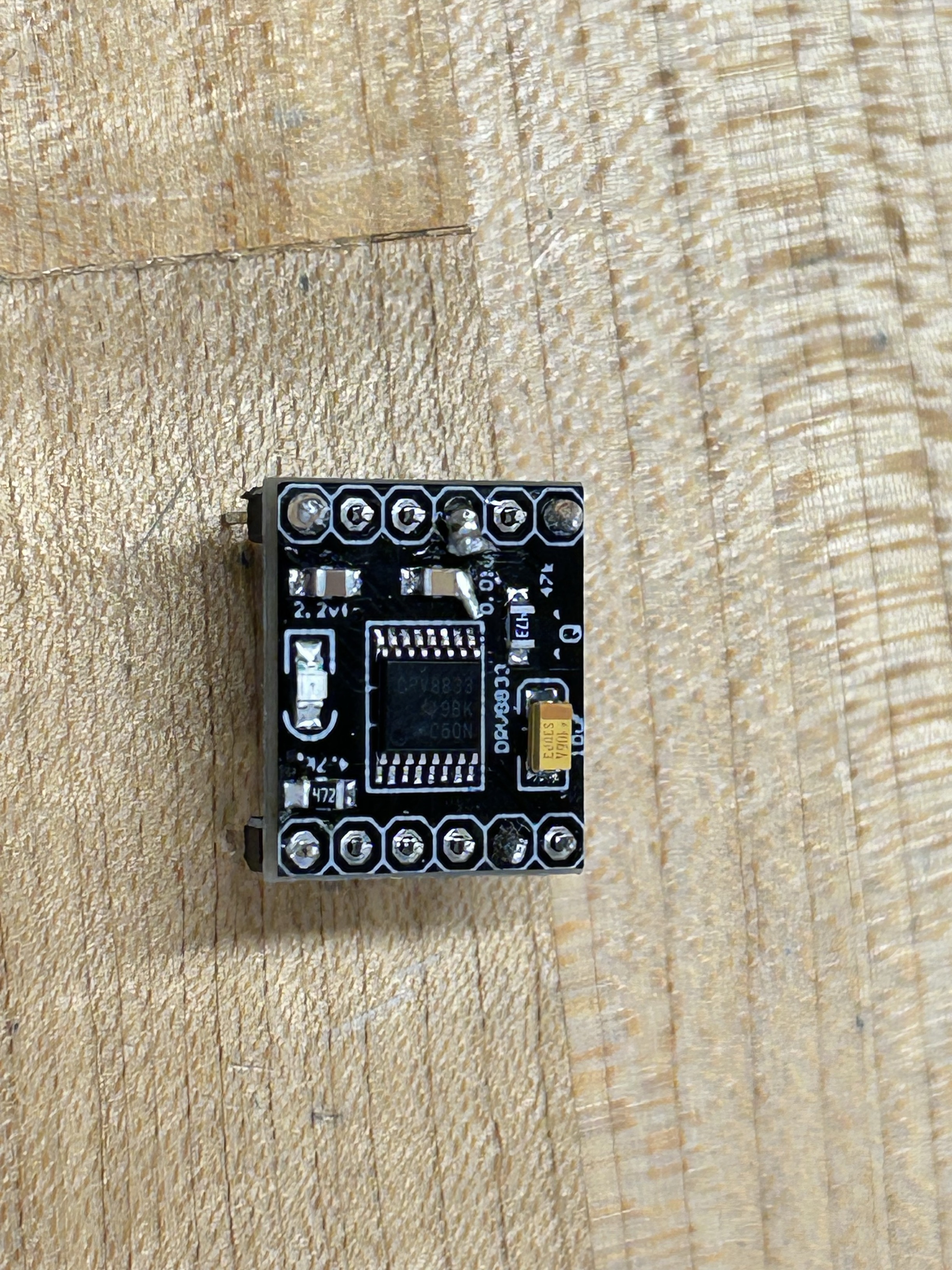 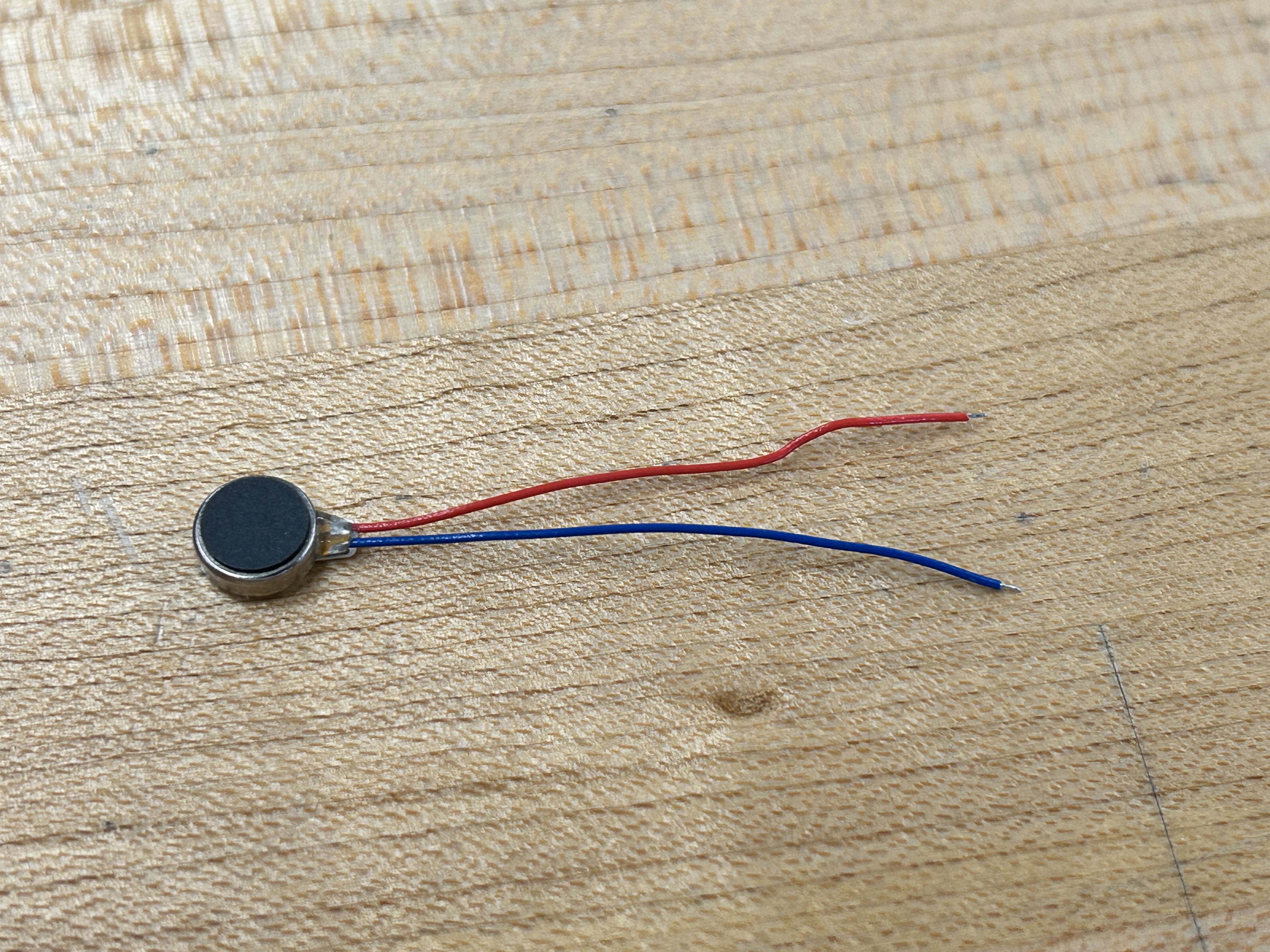 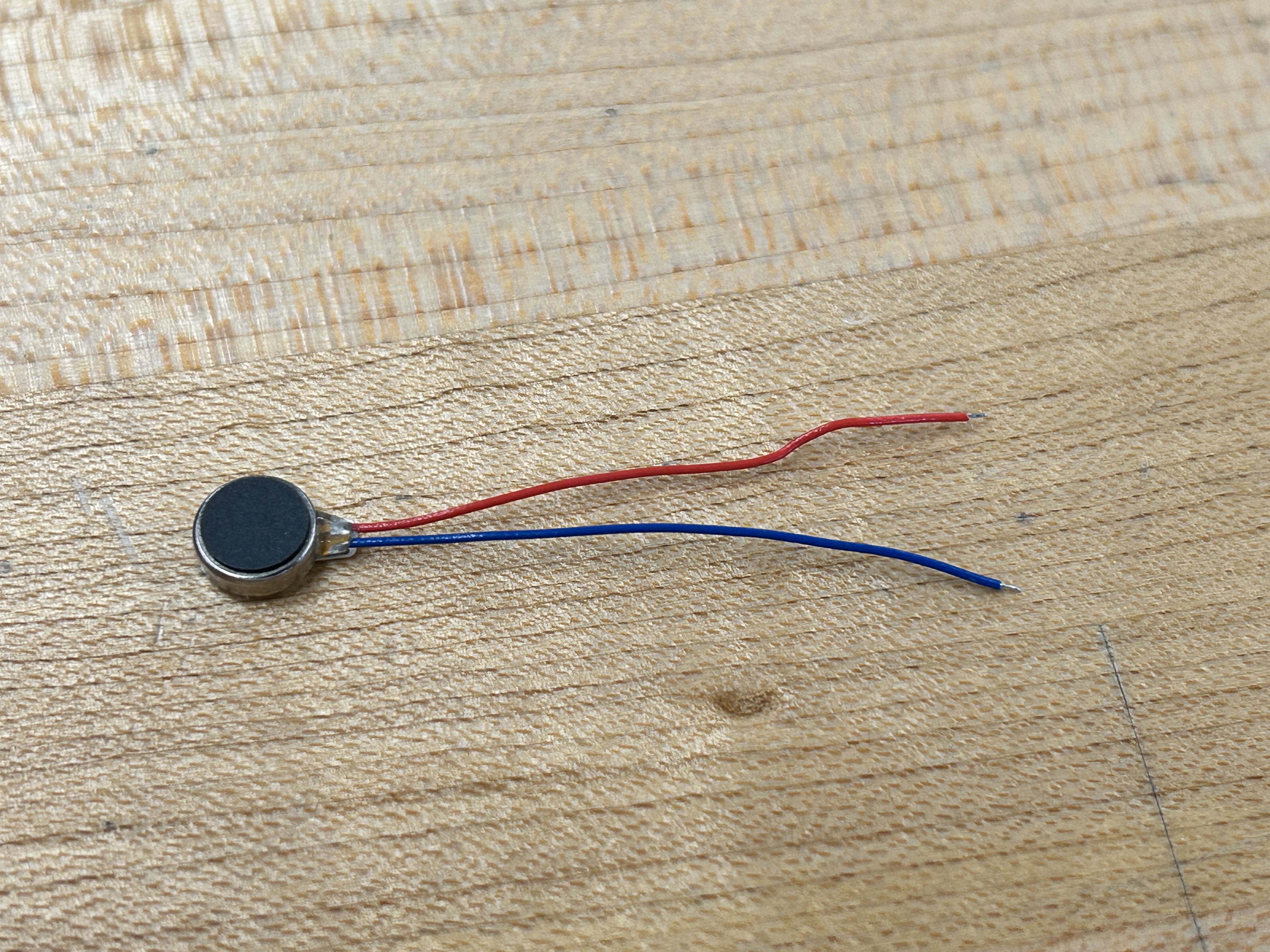 Moteur
Arduino
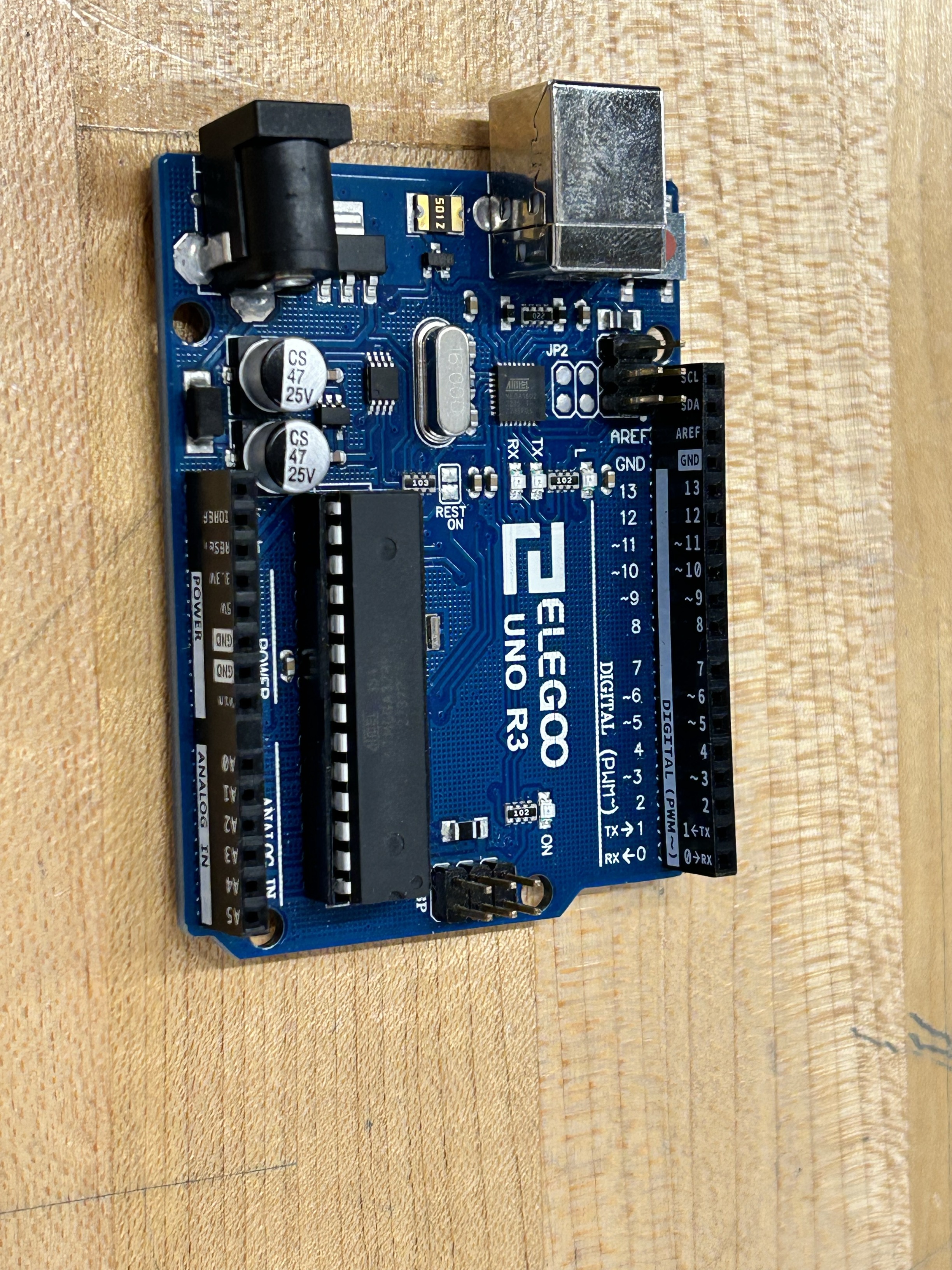 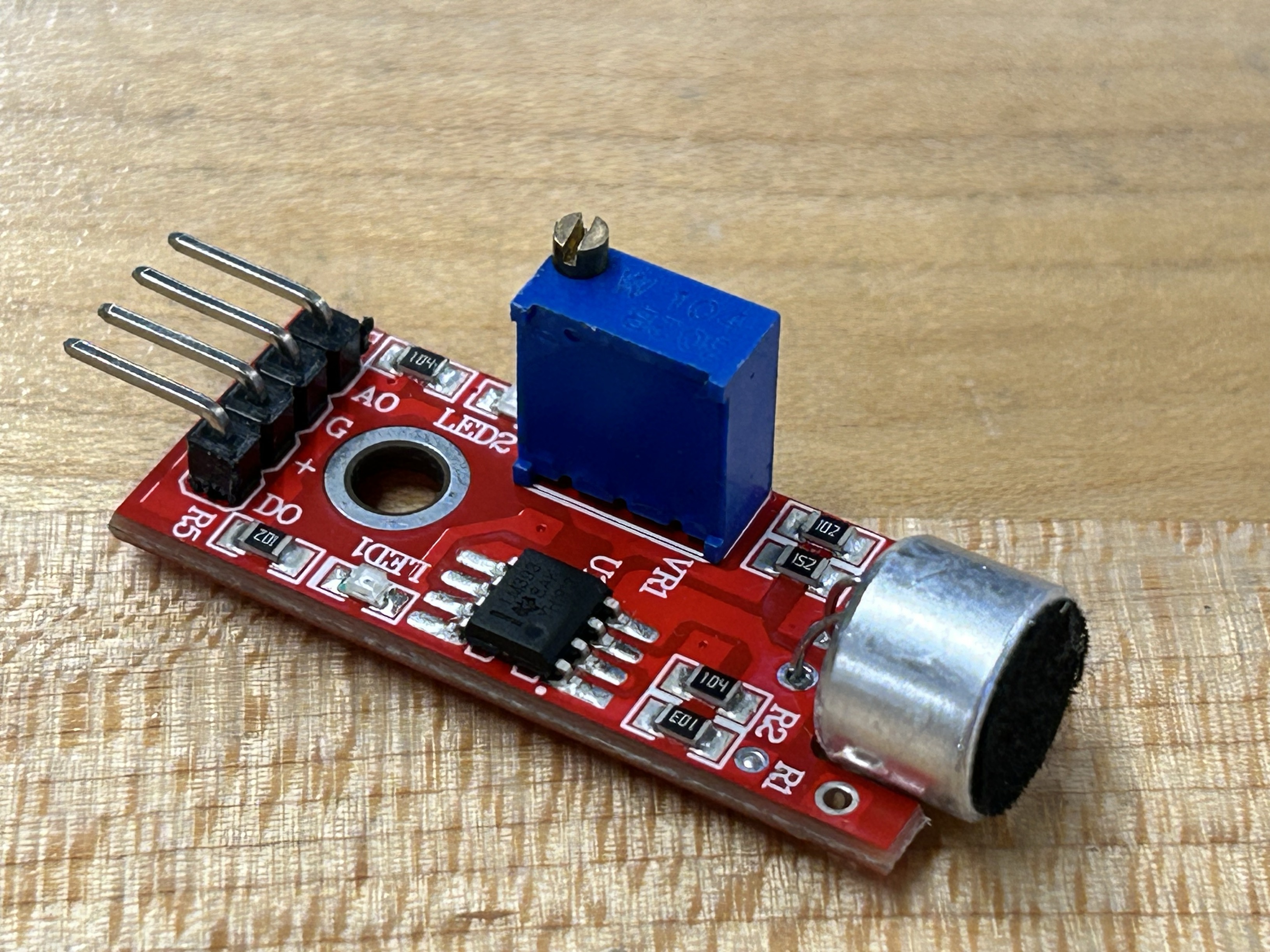 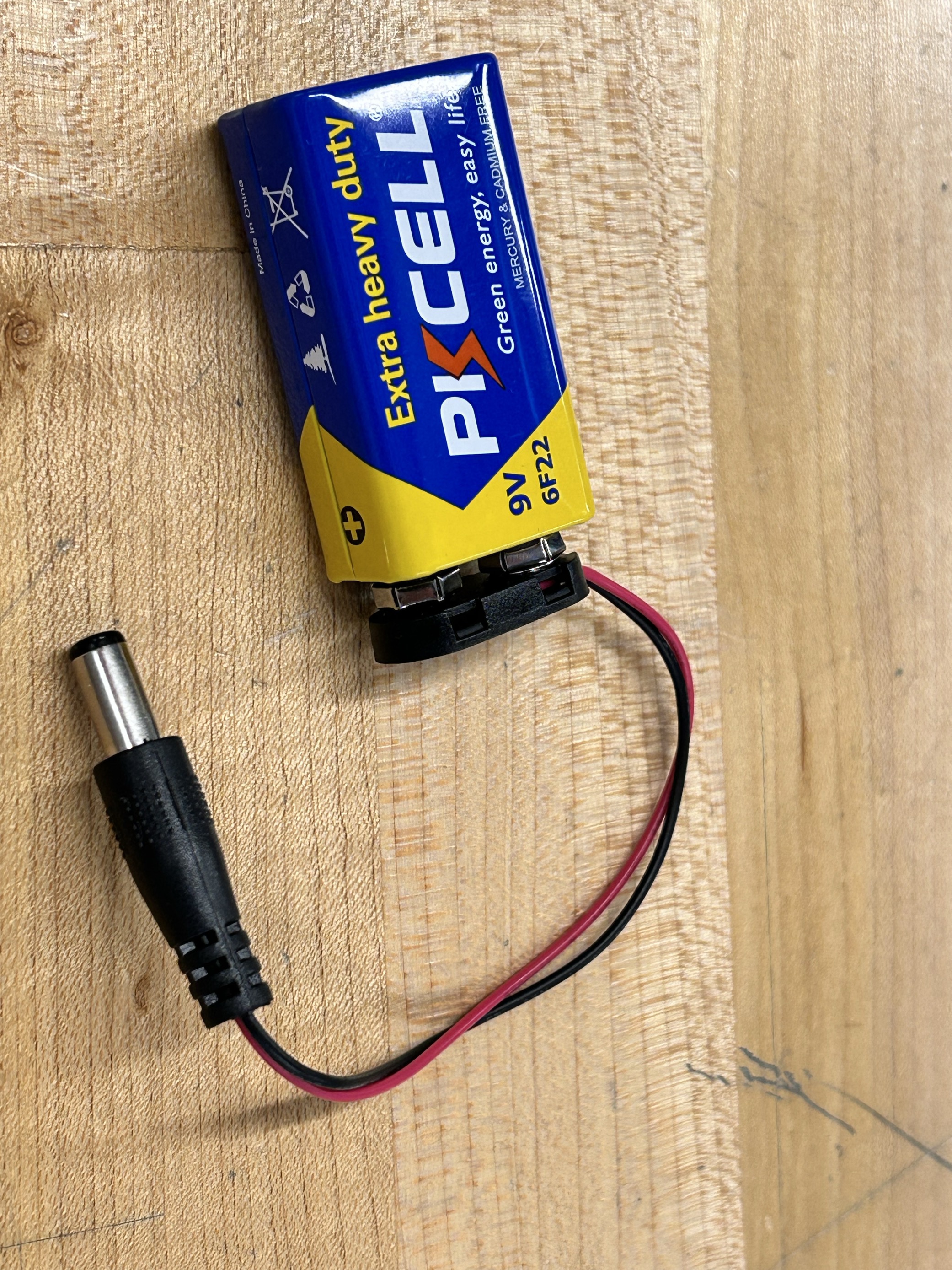 Microphone
Batterie
[Speaker Notes: 30 sec Aleksa]
Prototype 2 : composante électrique
Physique ciblé de fiabilité moyenne
Transceivers
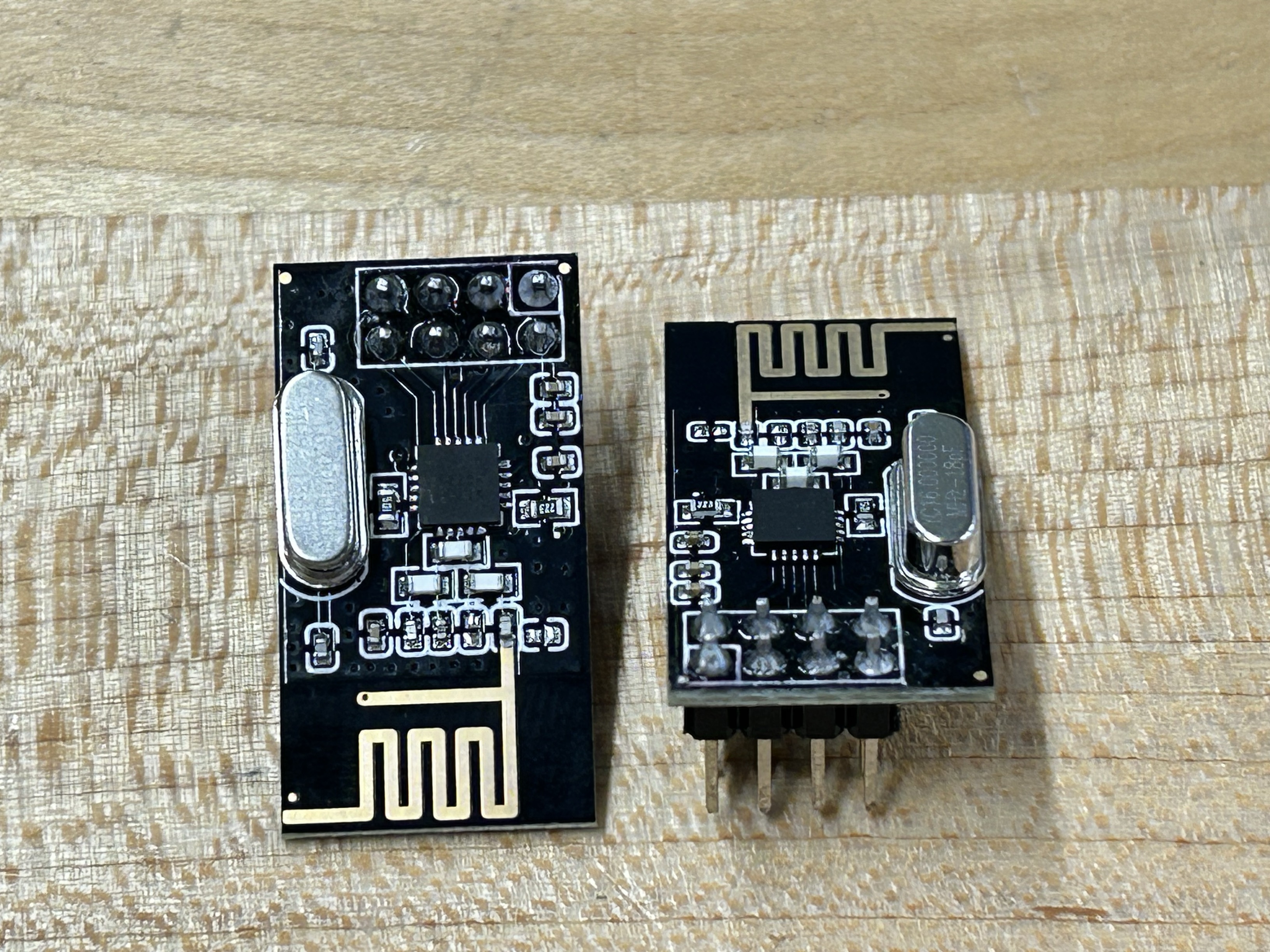 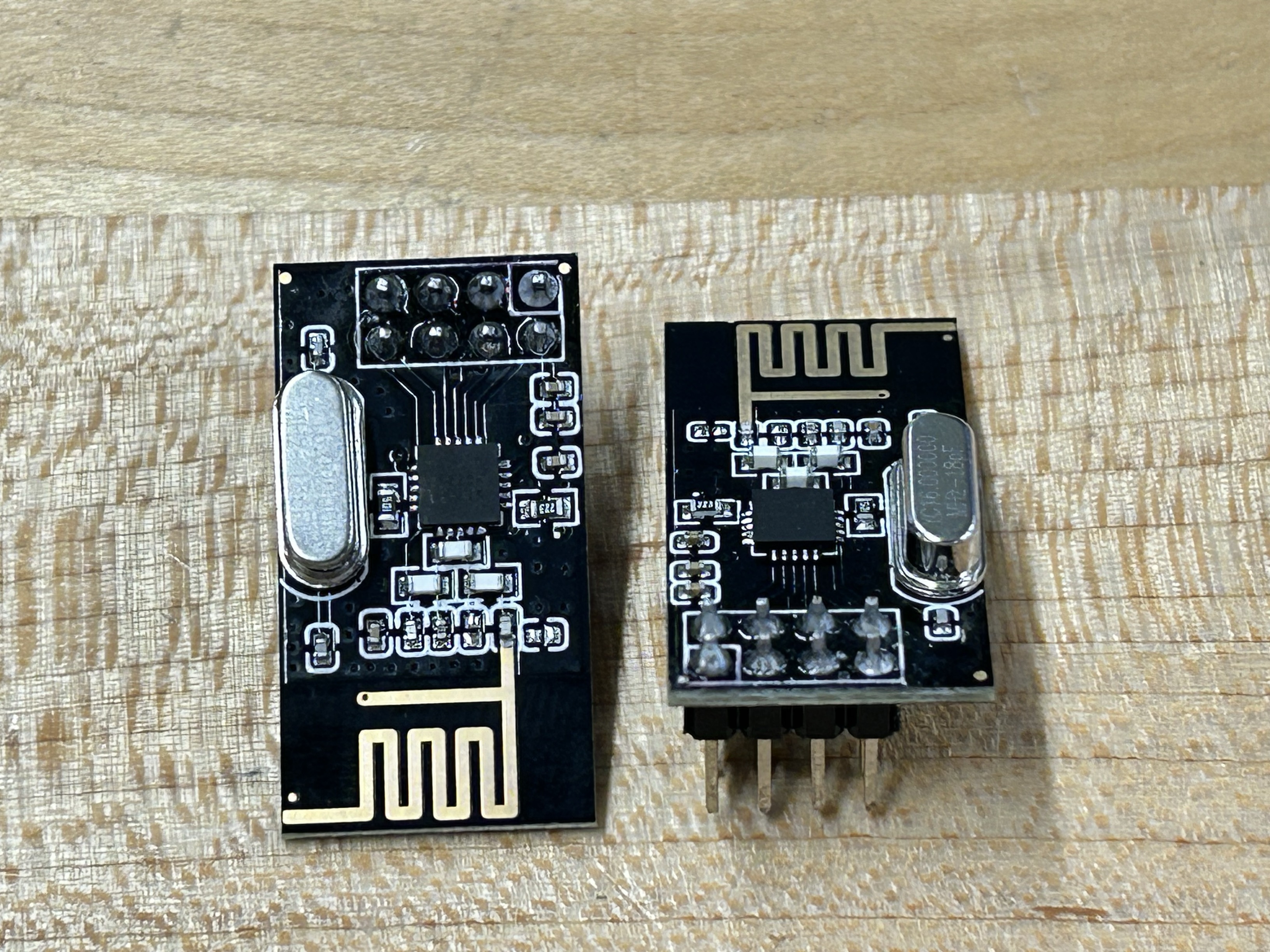 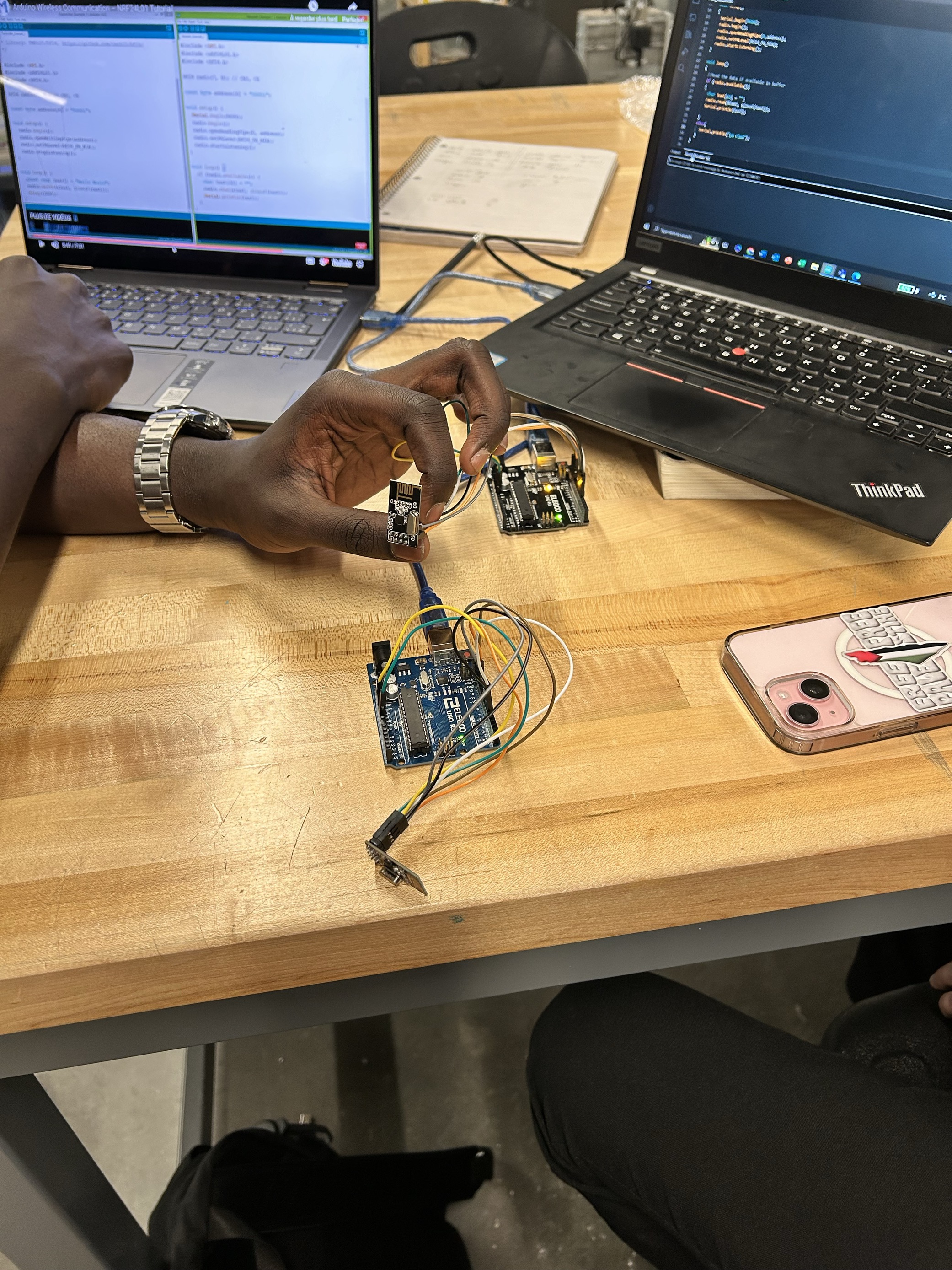 Échange de signaux
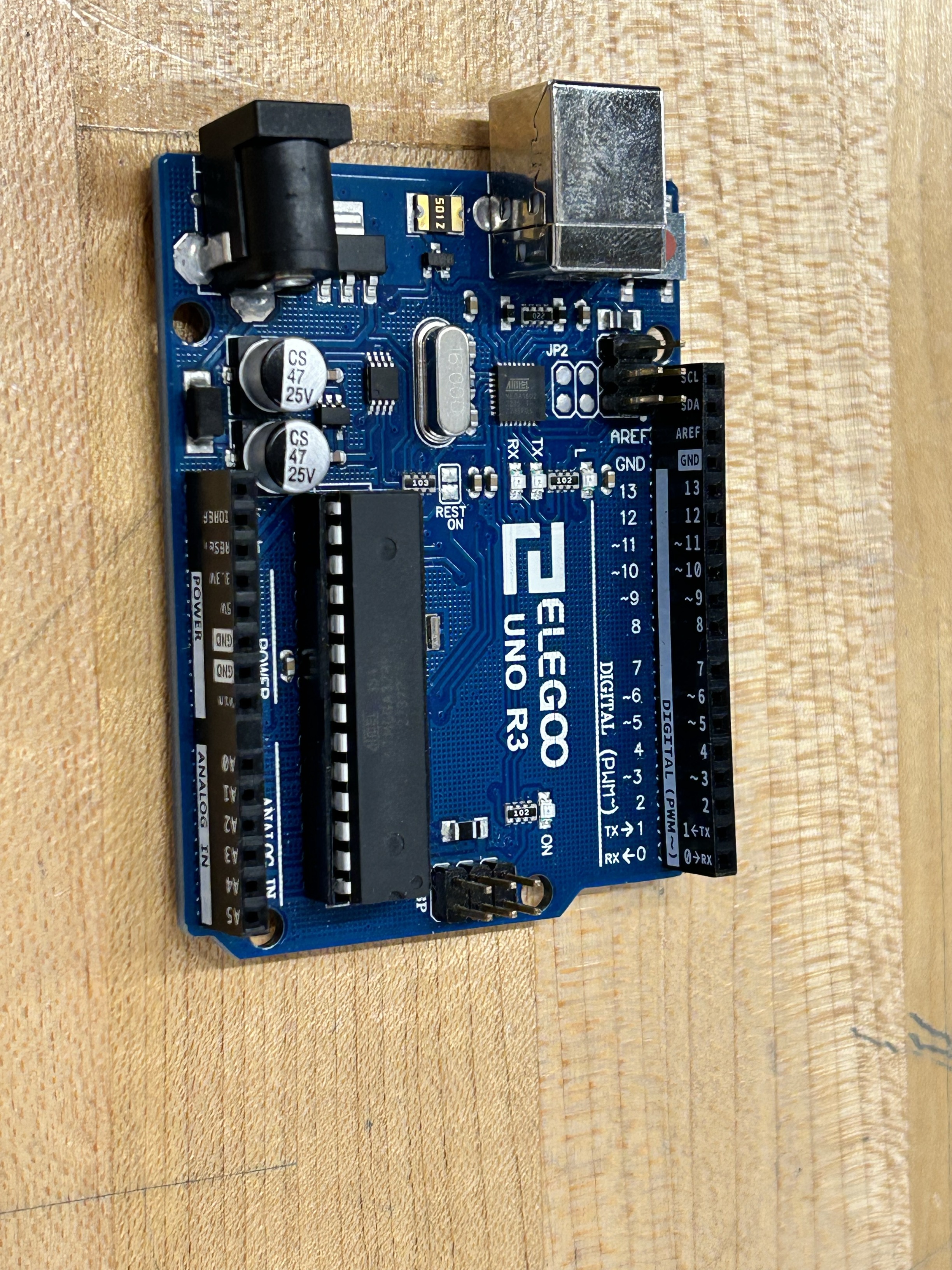 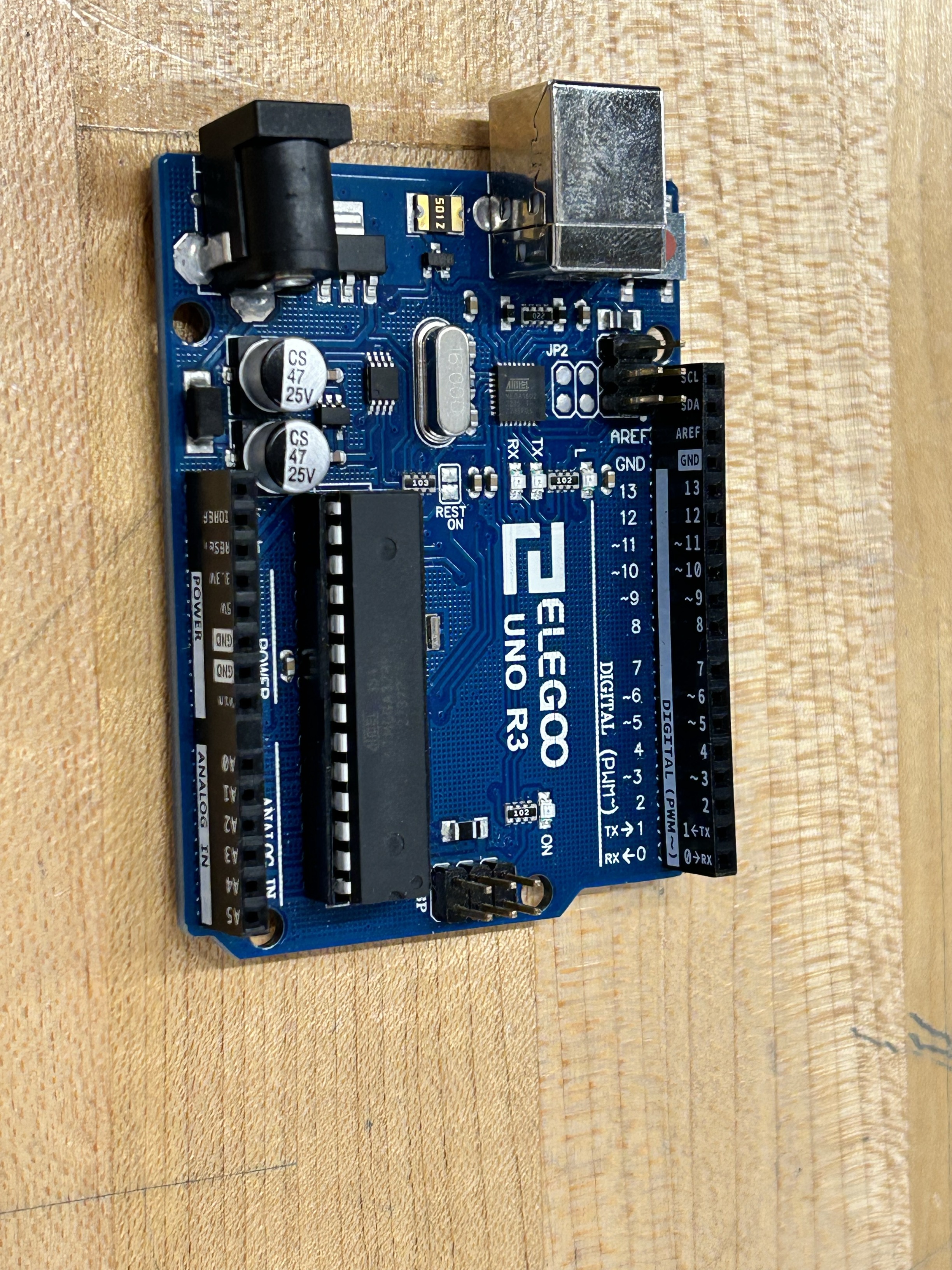 Arduino
[Speaker Notes: 30 sec Aleksa]
Prototype Final
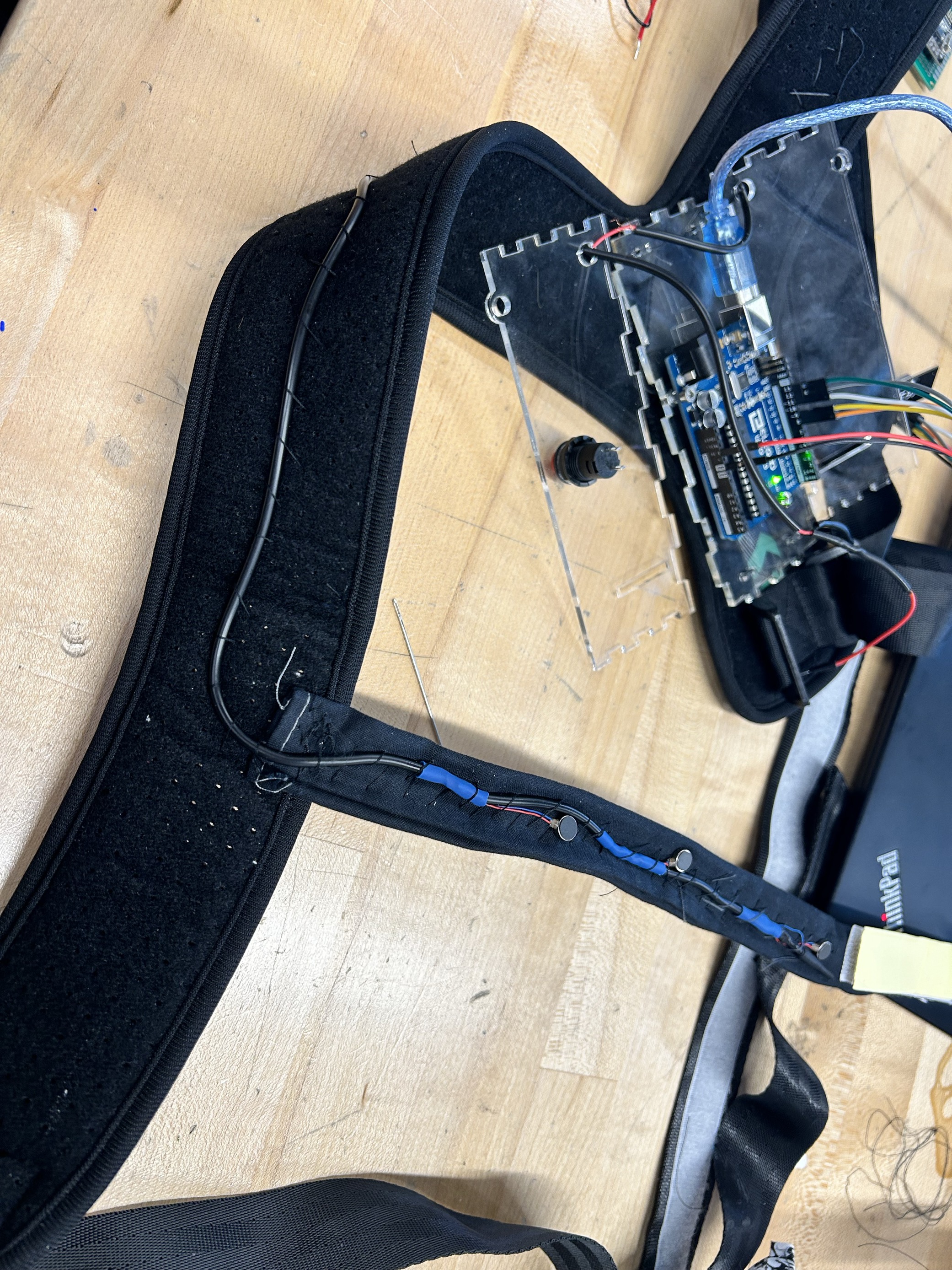 [Speaker Notes: 1 minutes Aya]
Circuits finaux
Circuit Moteur
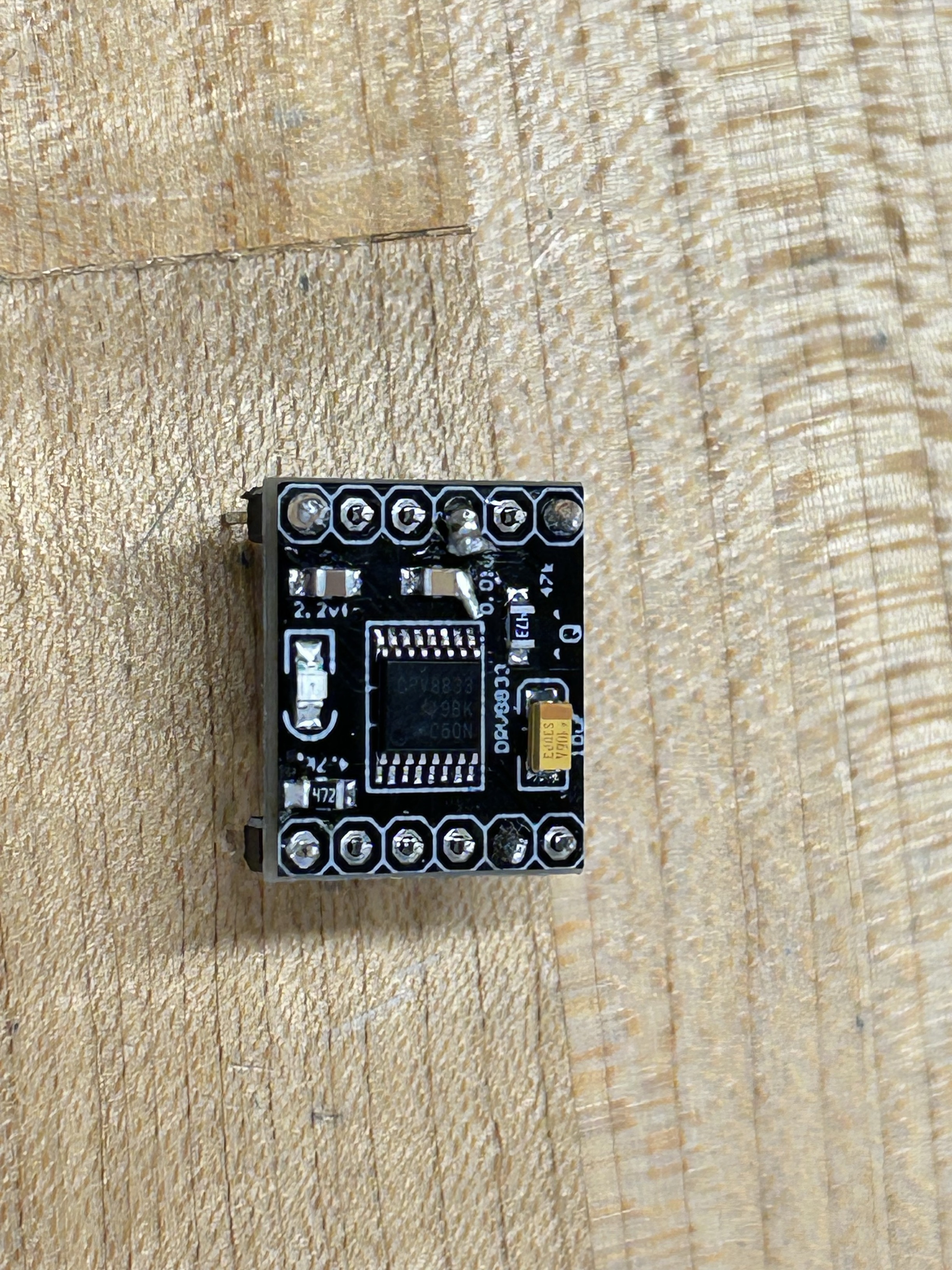 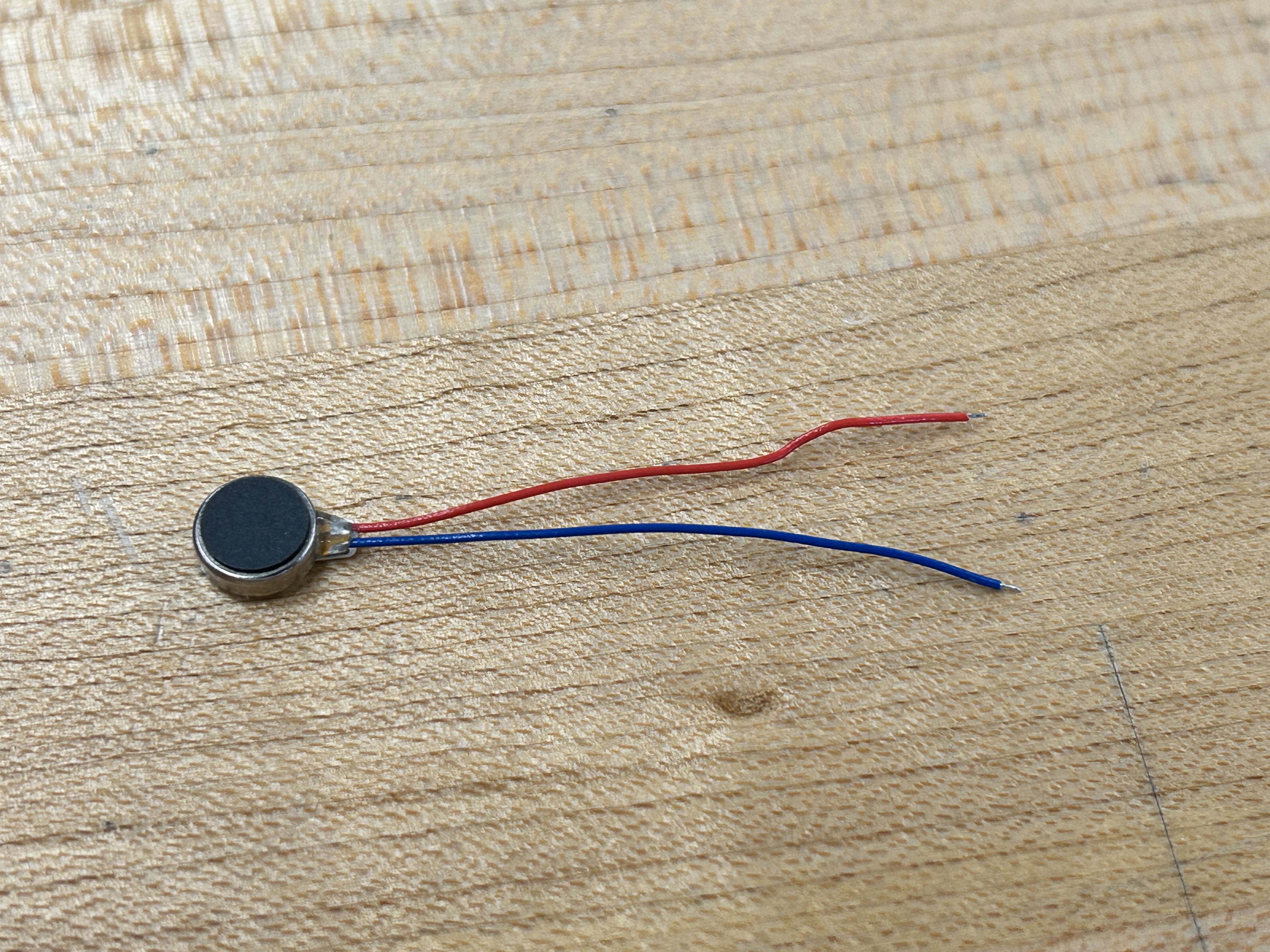 Il faut soudé le tout
Changement de micro pour la performance nécessitant un changement du Arduino
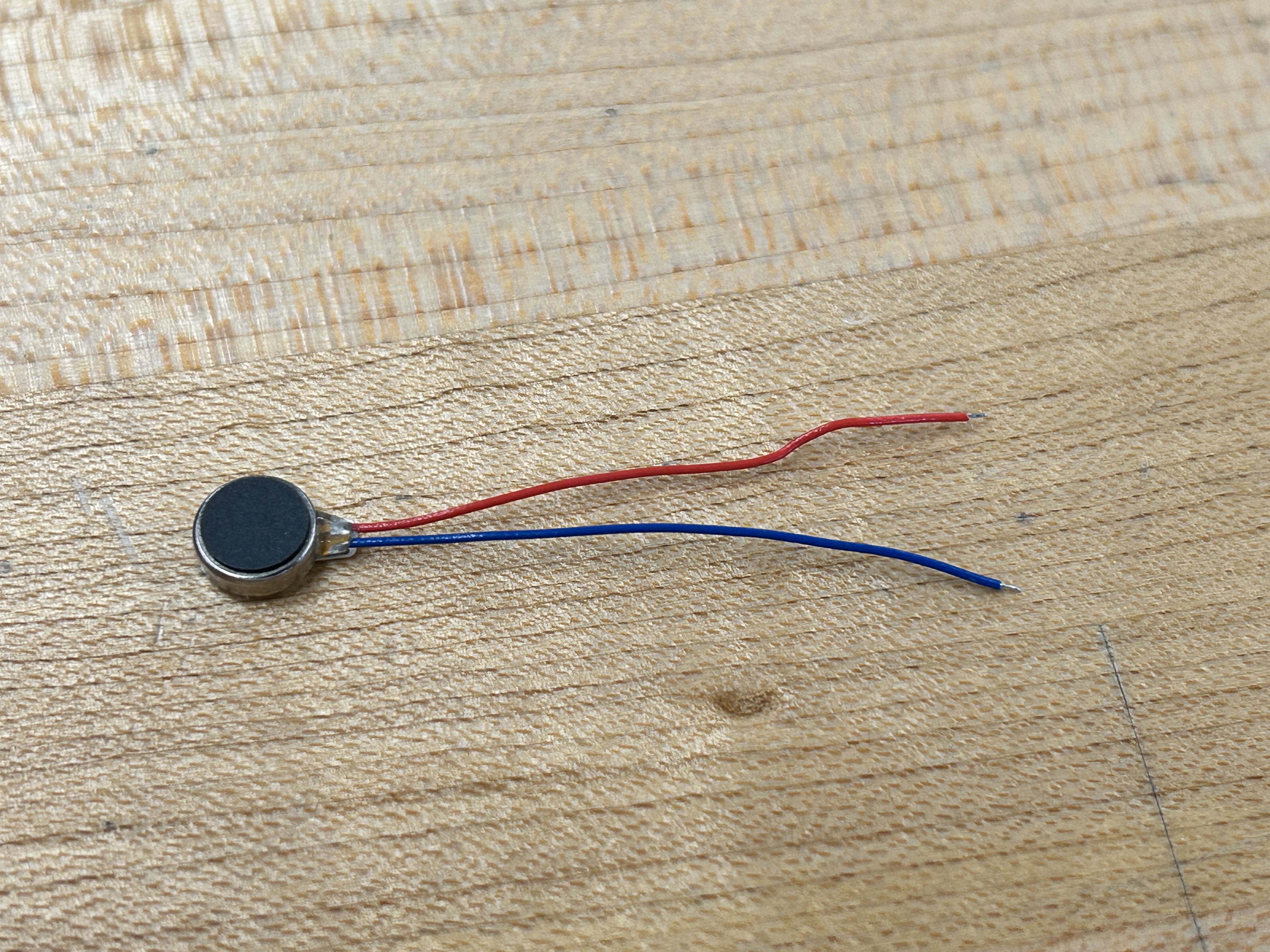 Contrôleur 
de moteurs
Nouveaux Microphone
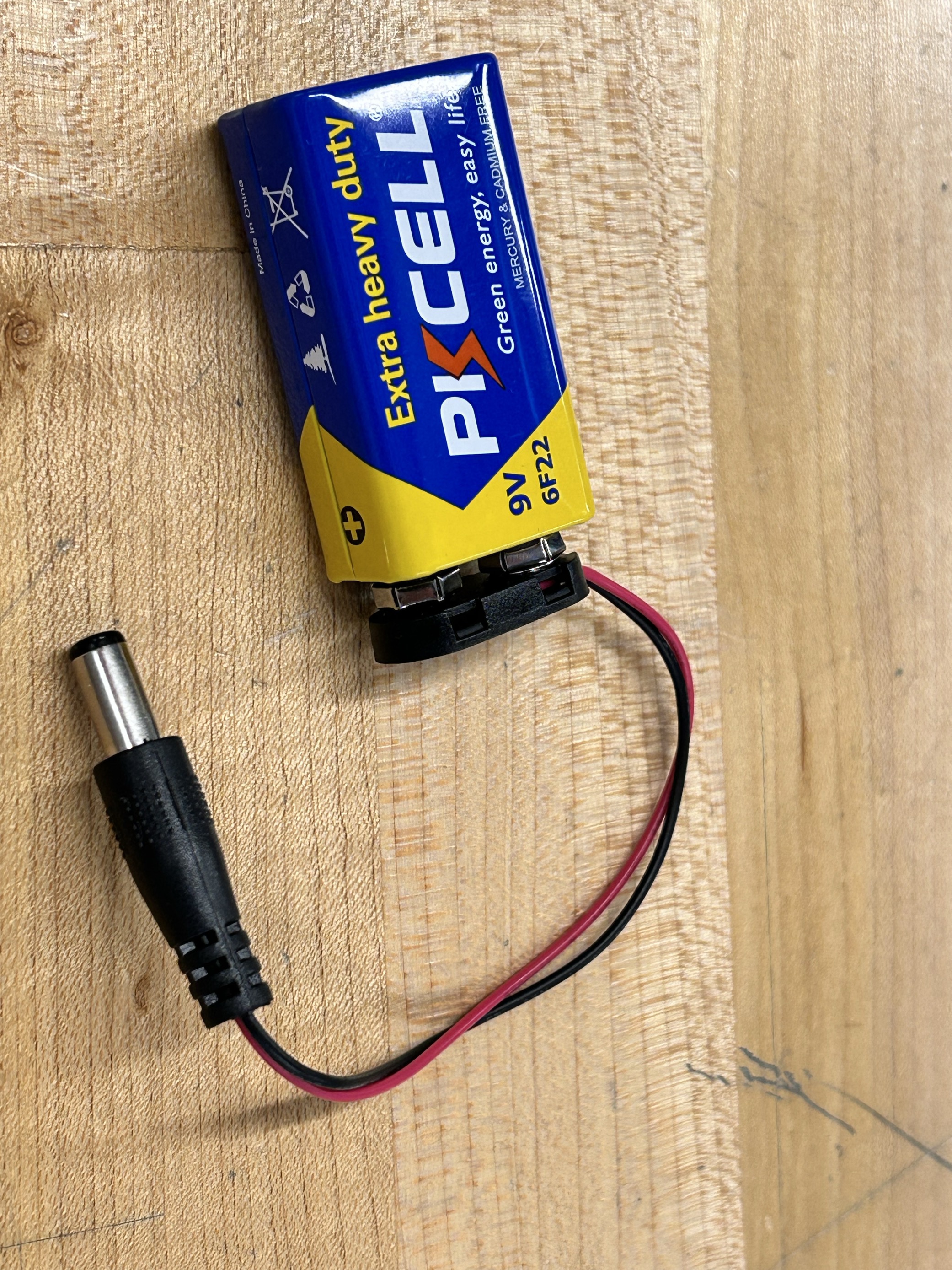 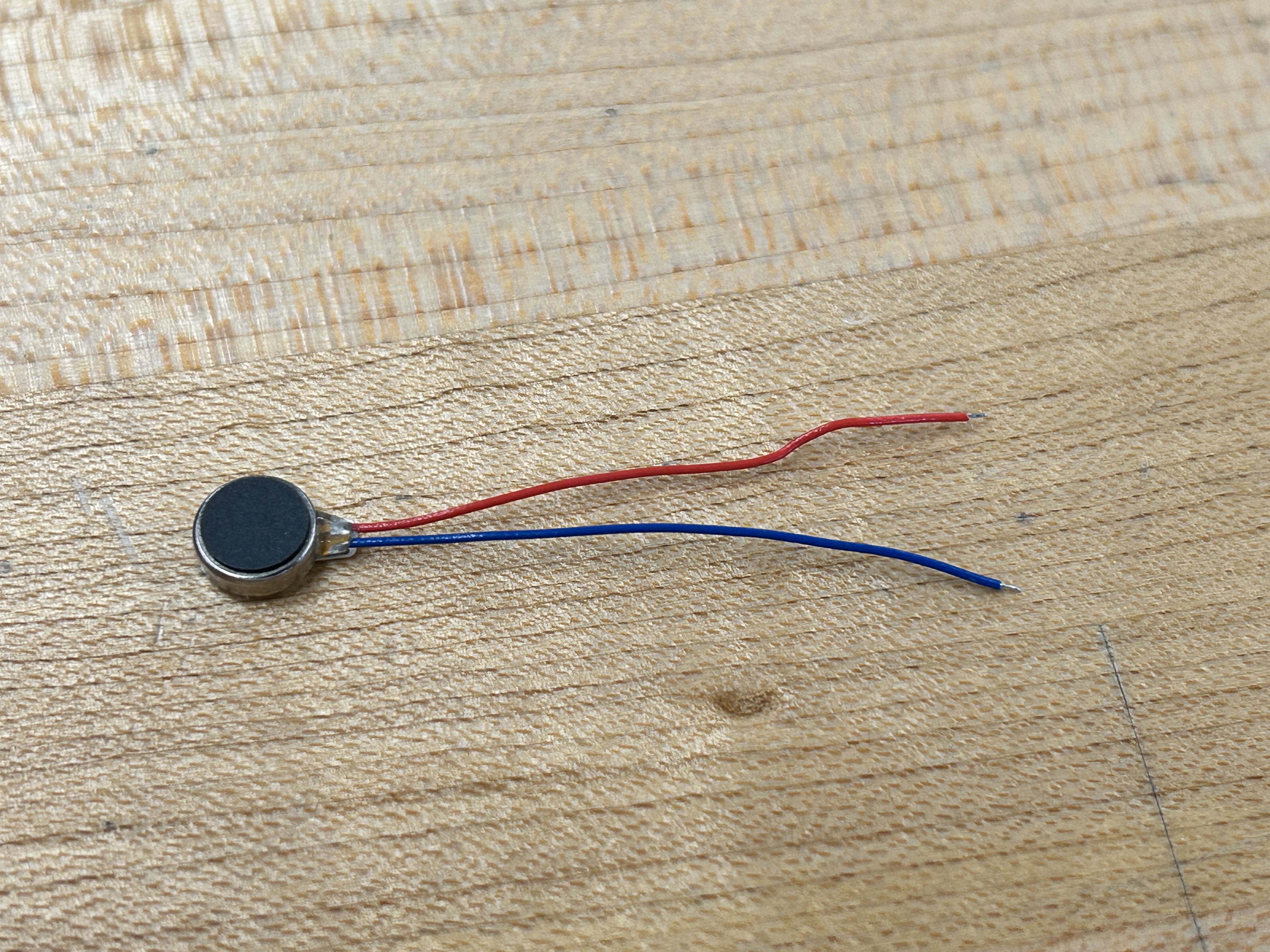 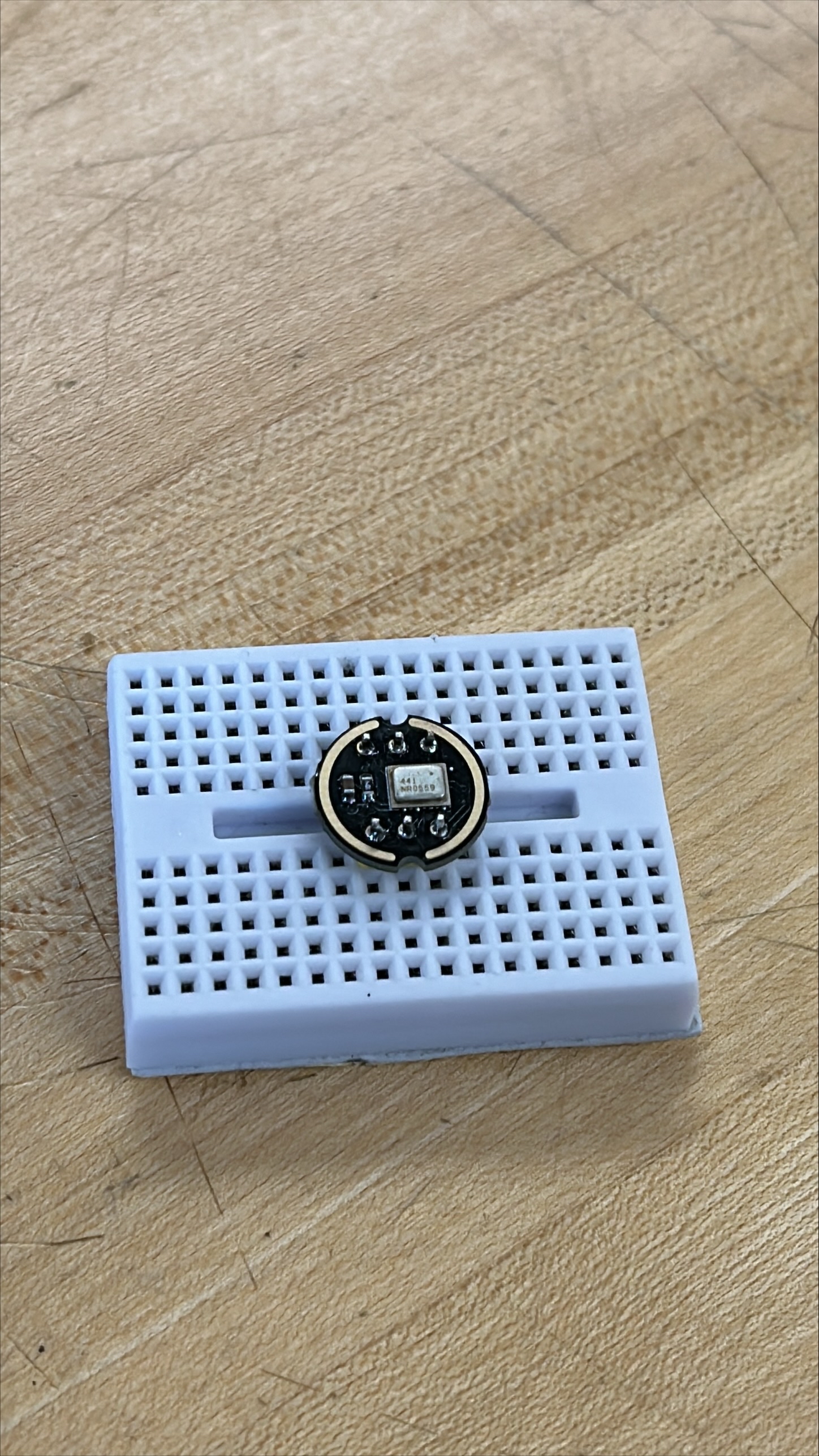 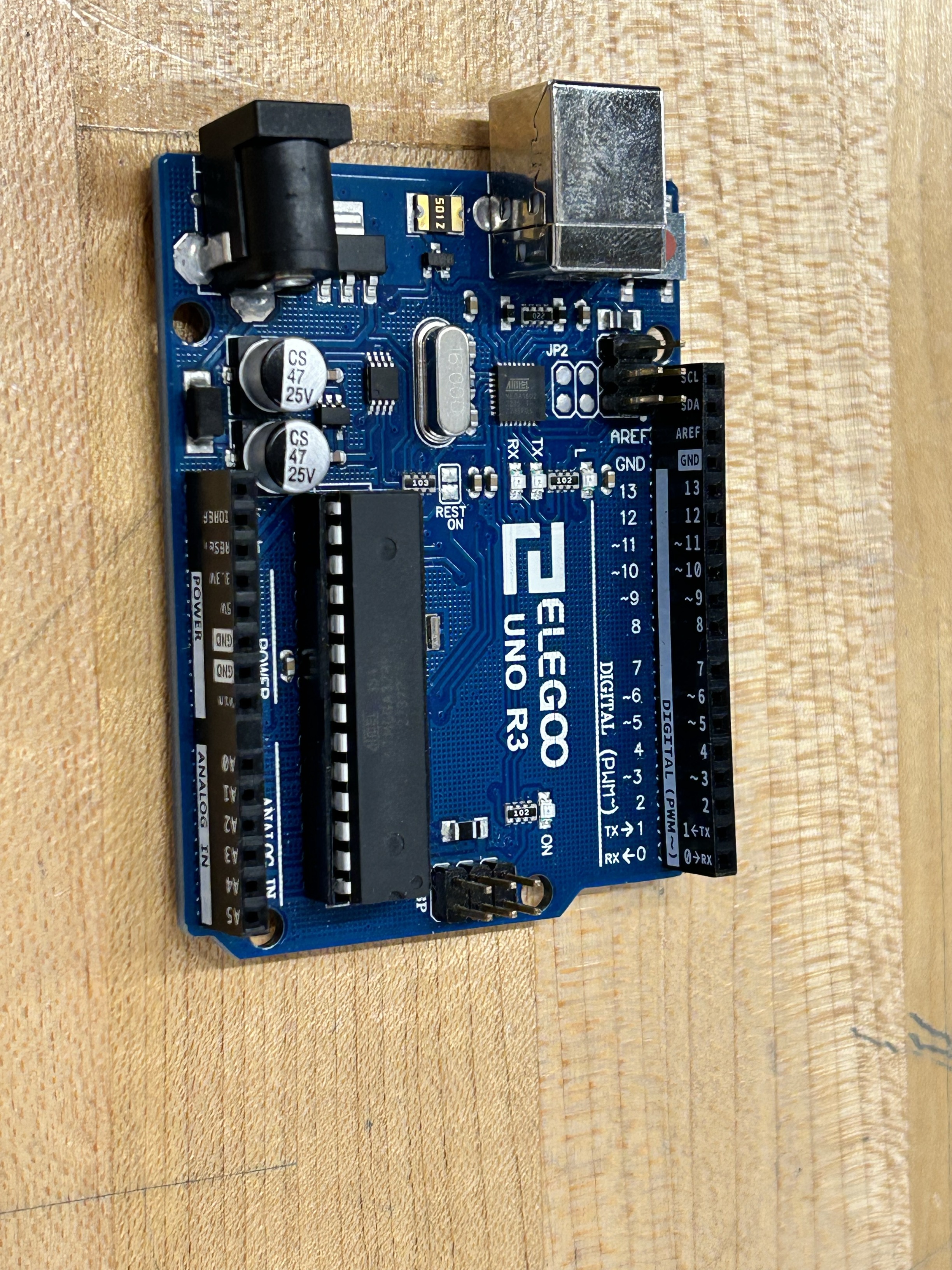 Moteur
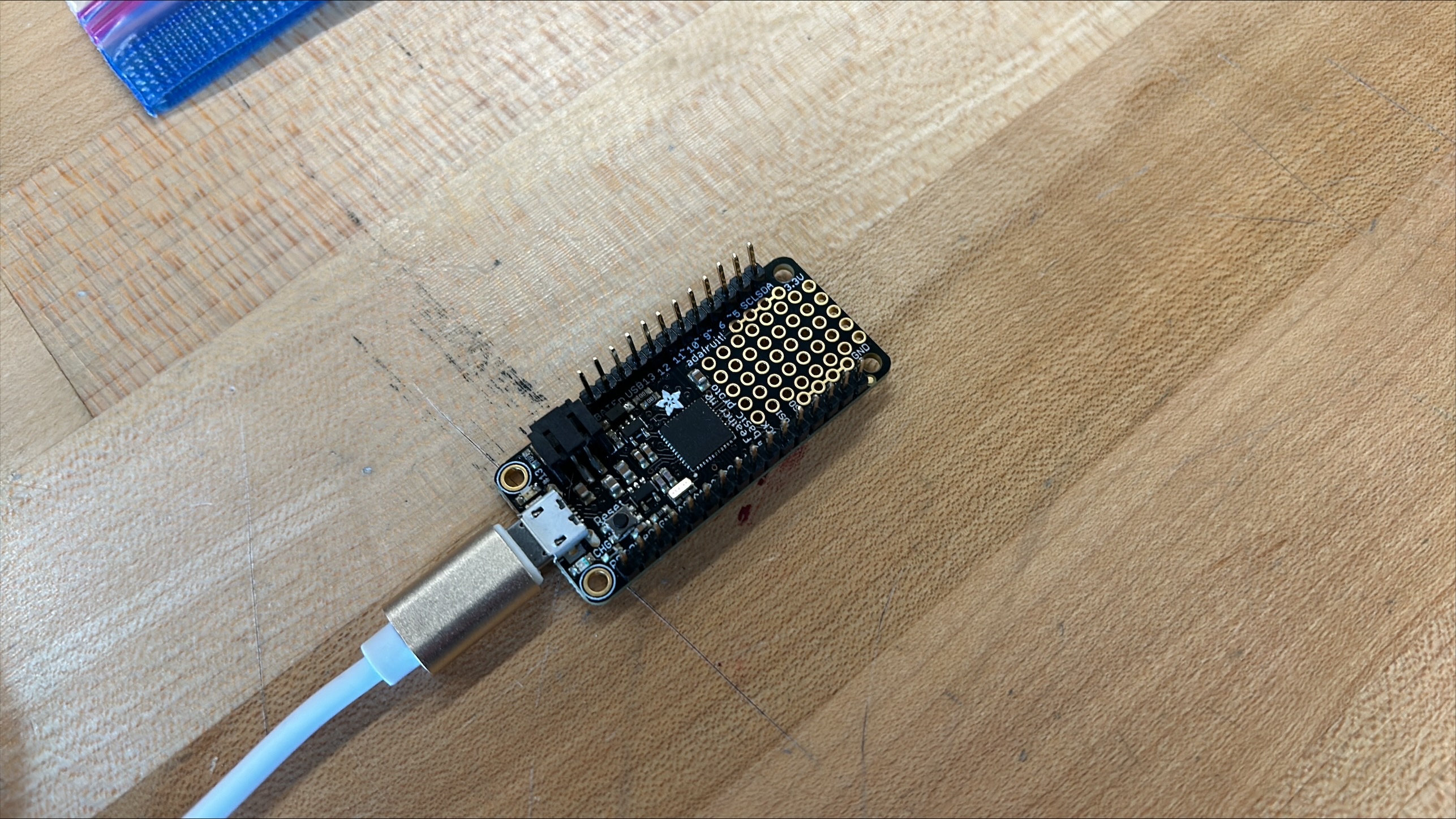 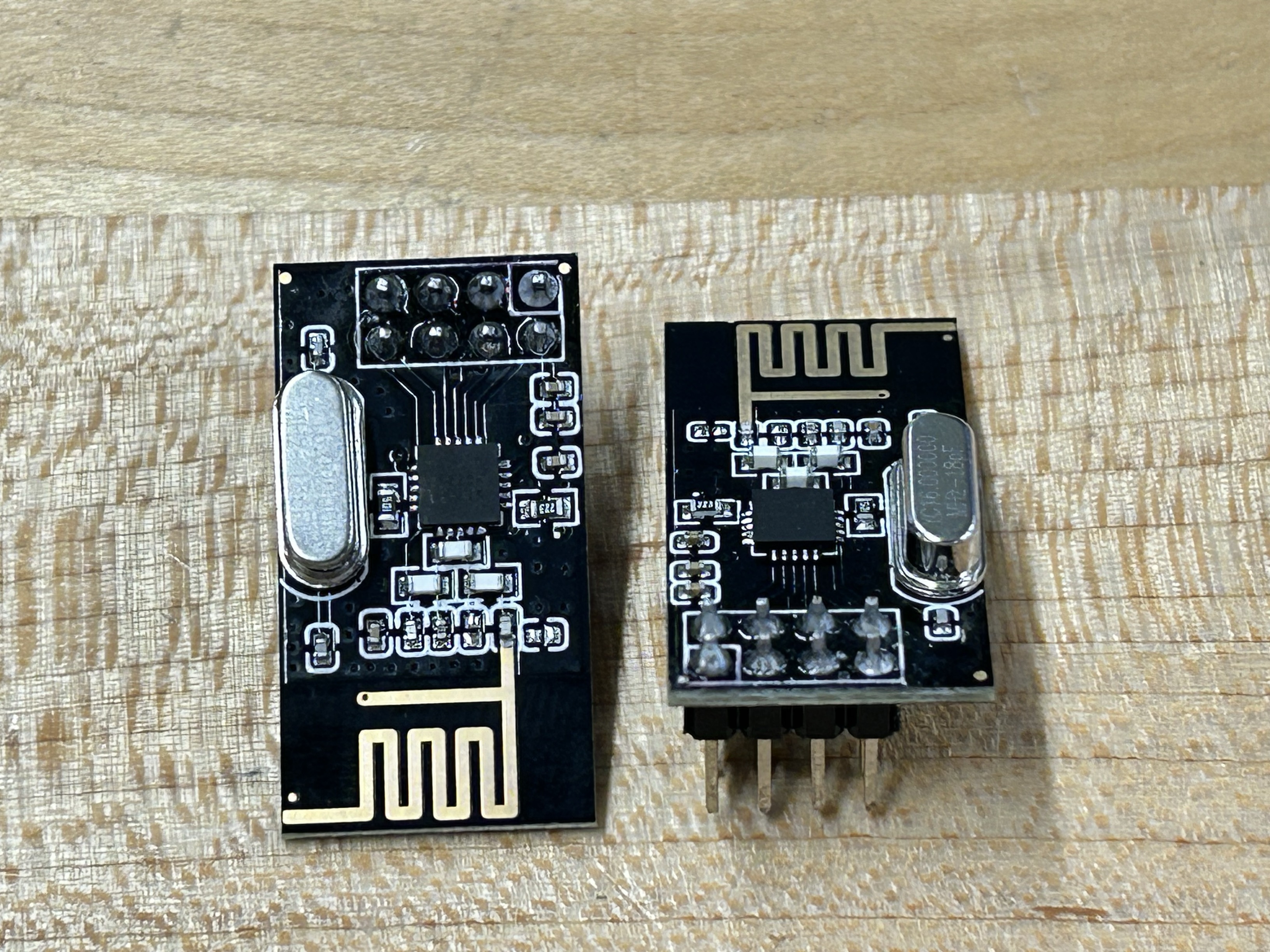 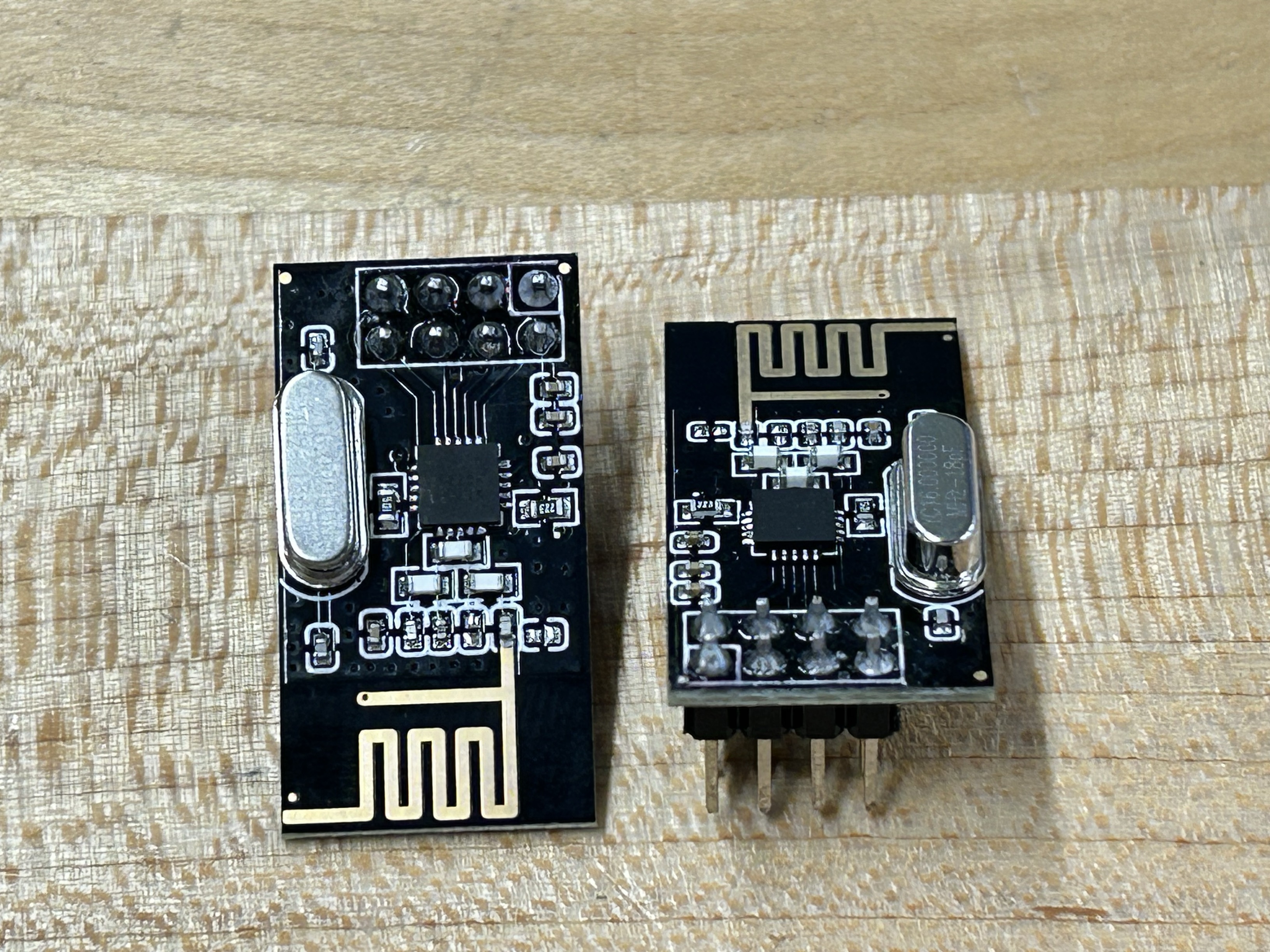 Arduino
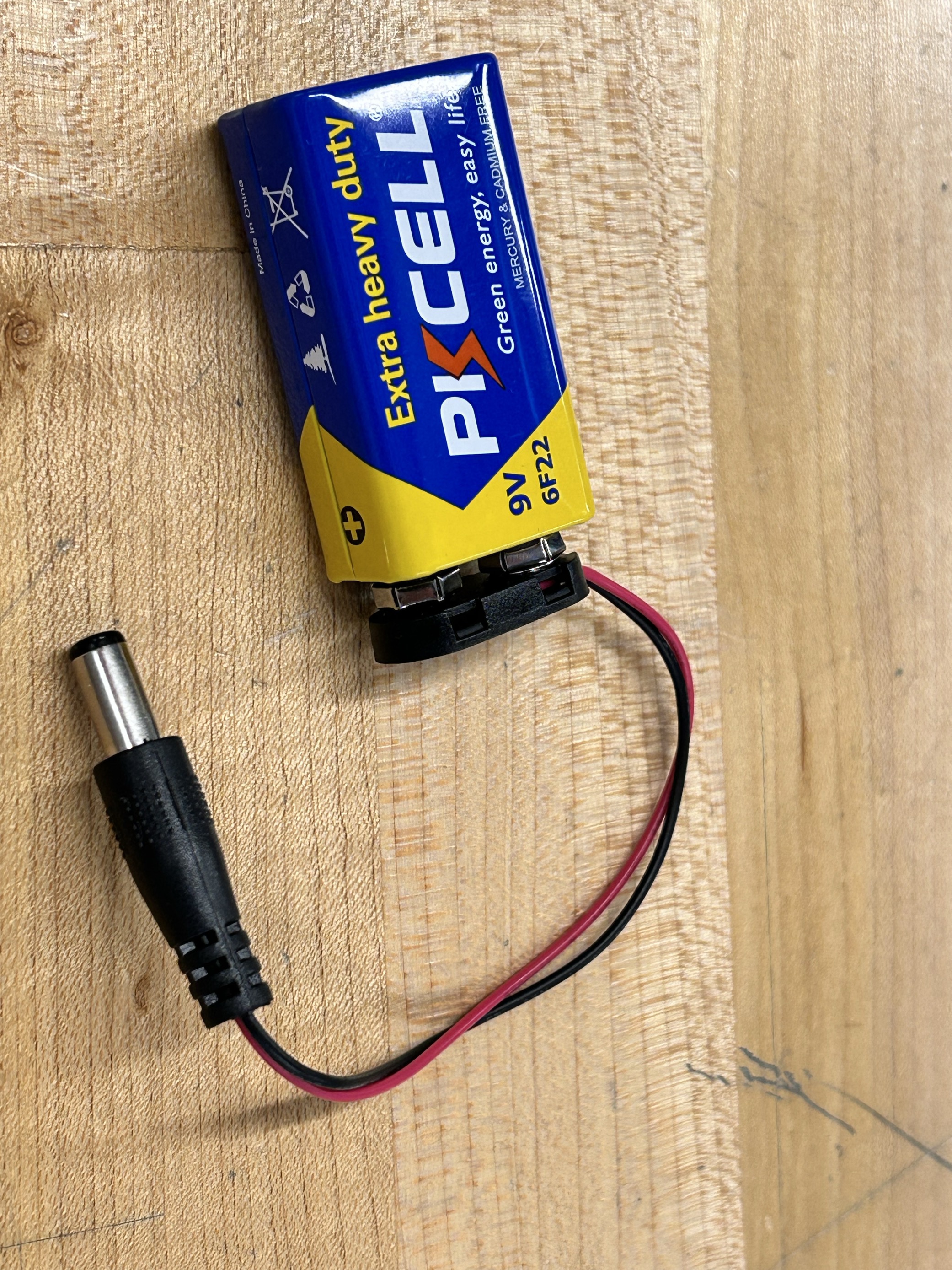 Échange de signaux
Batterie
LD33CV Transistor
[Speaker Notes: 30 sec Aleksa]
Les boites et logistique d’assemblage
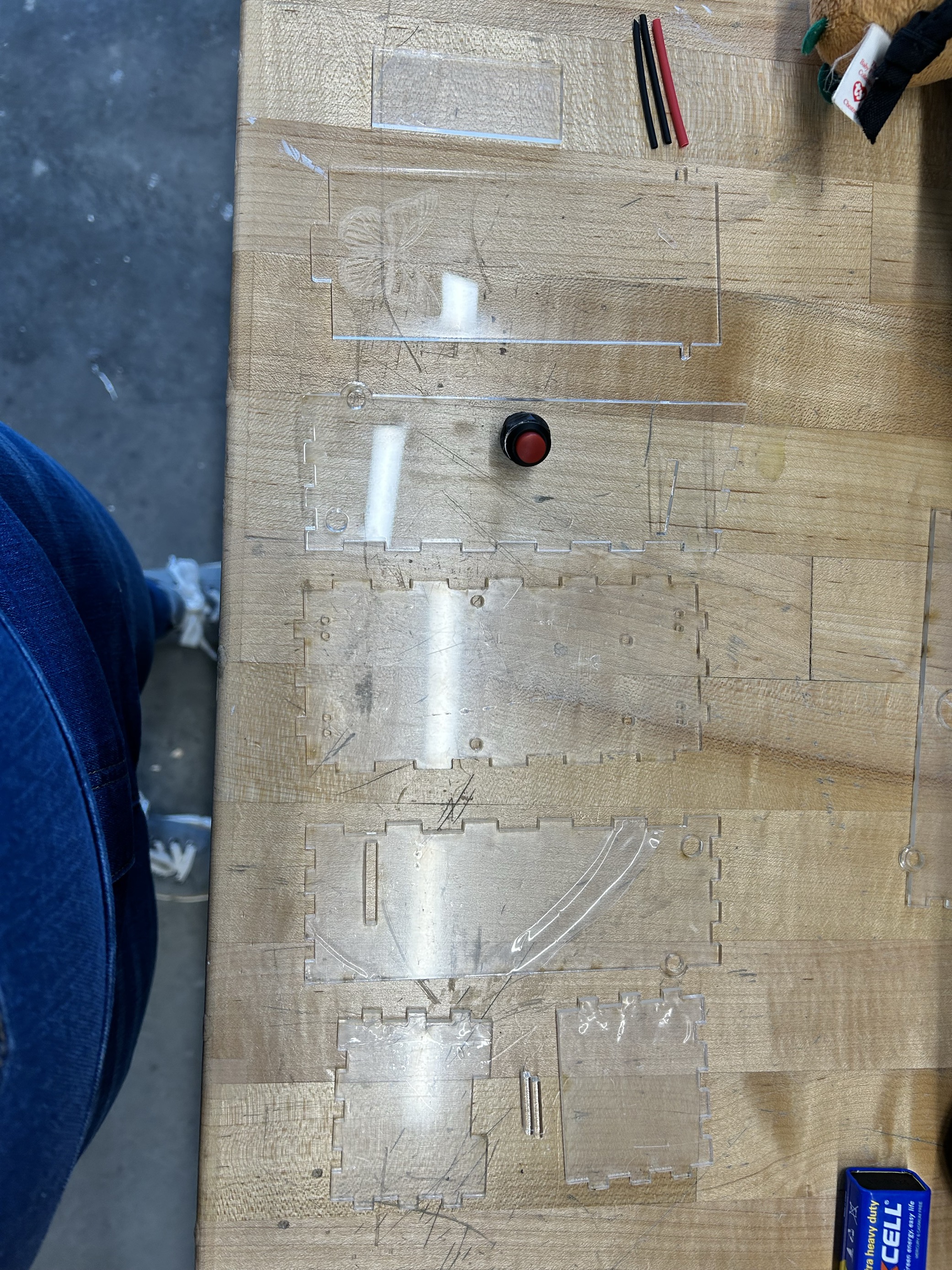 À venir
Finir la boite Micro
Revérifier les codes
…
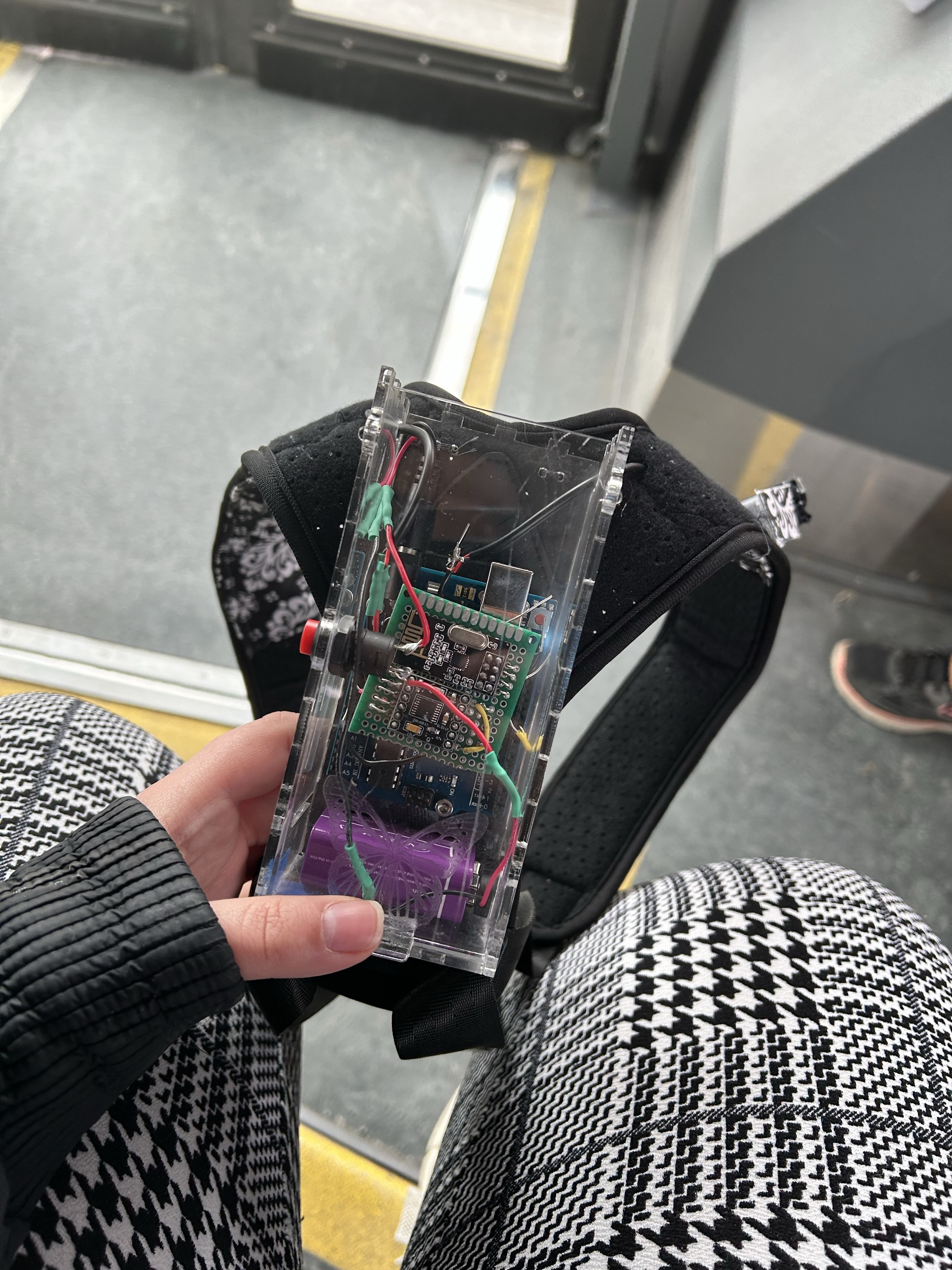 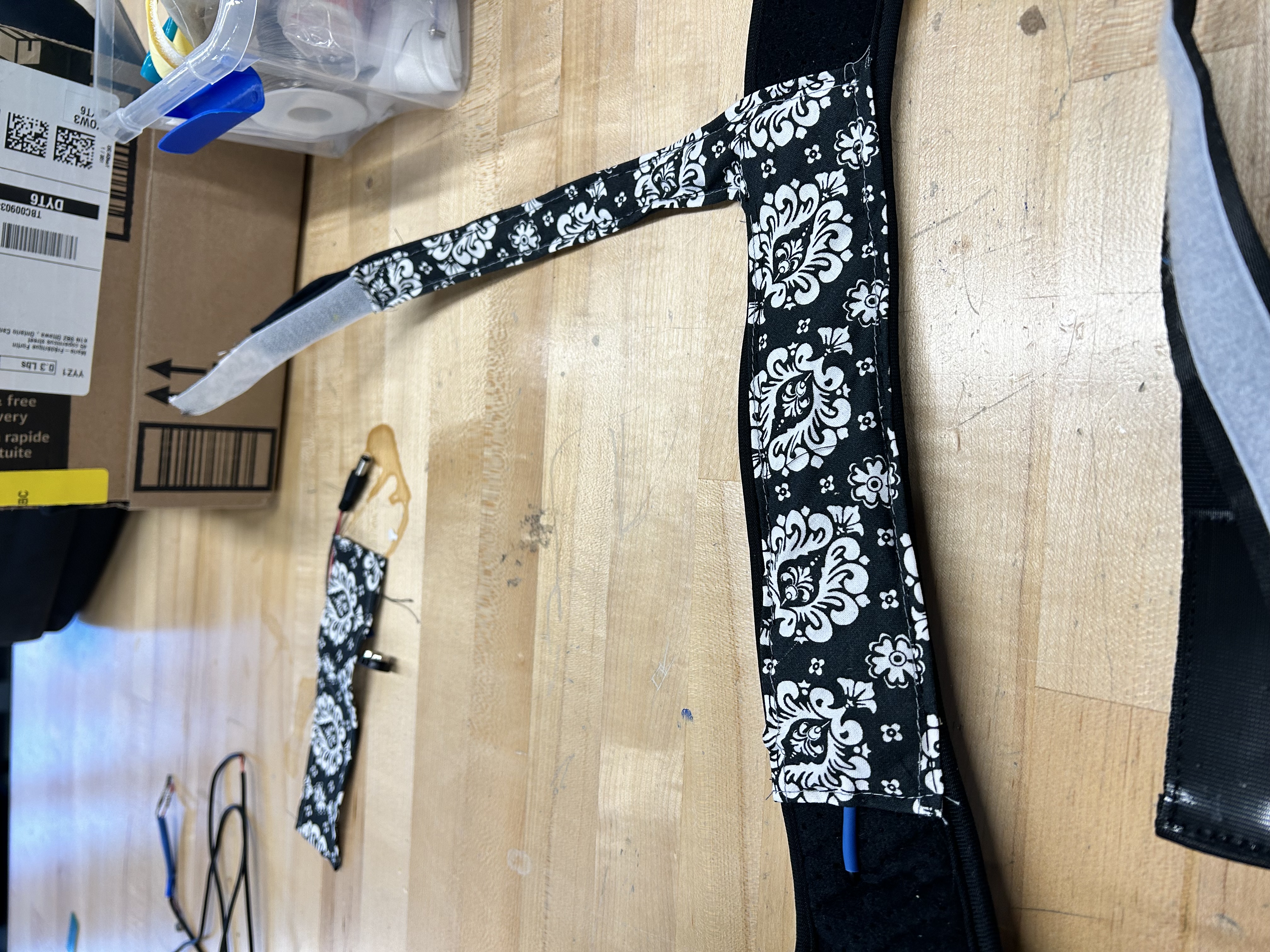 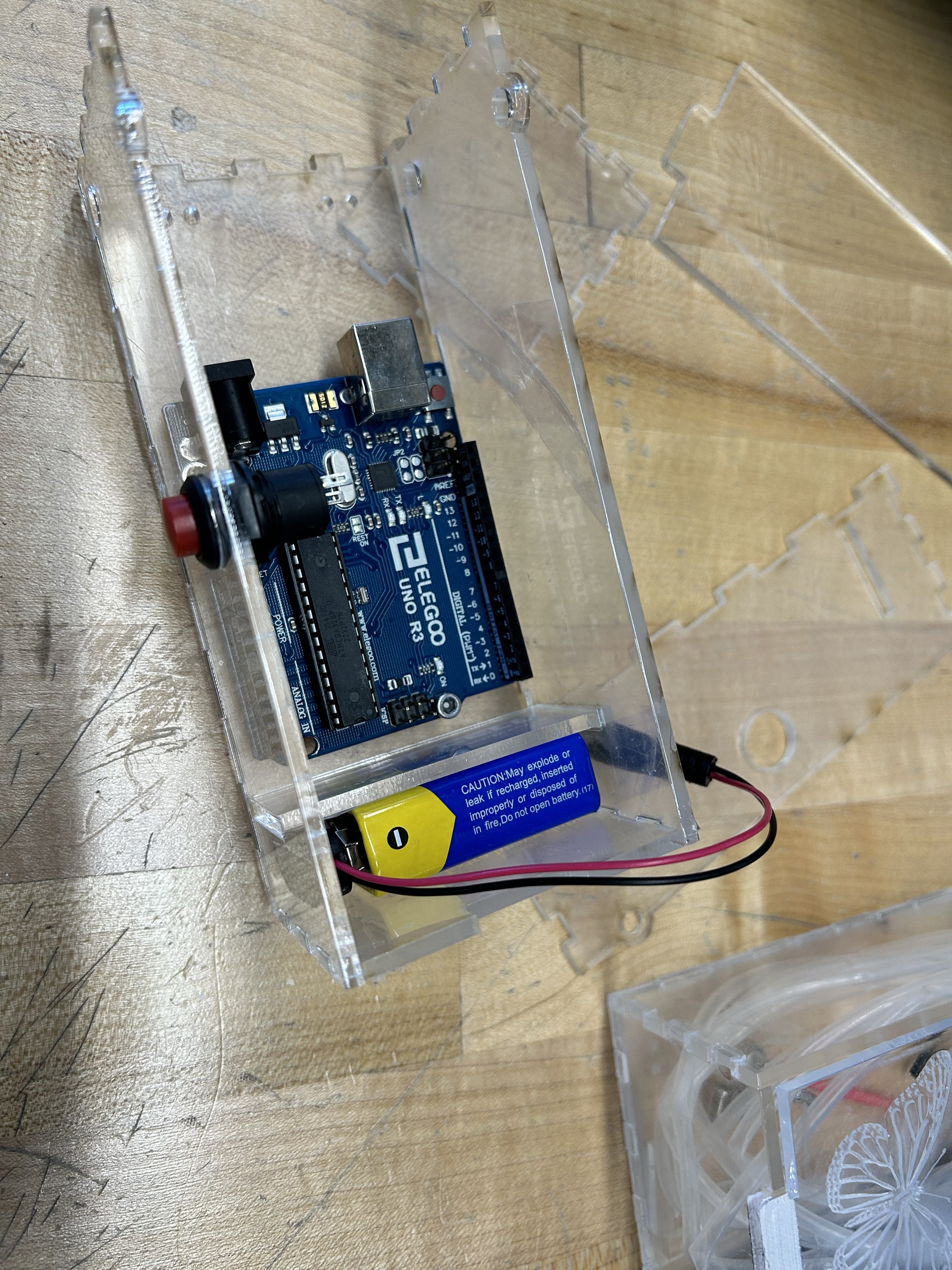 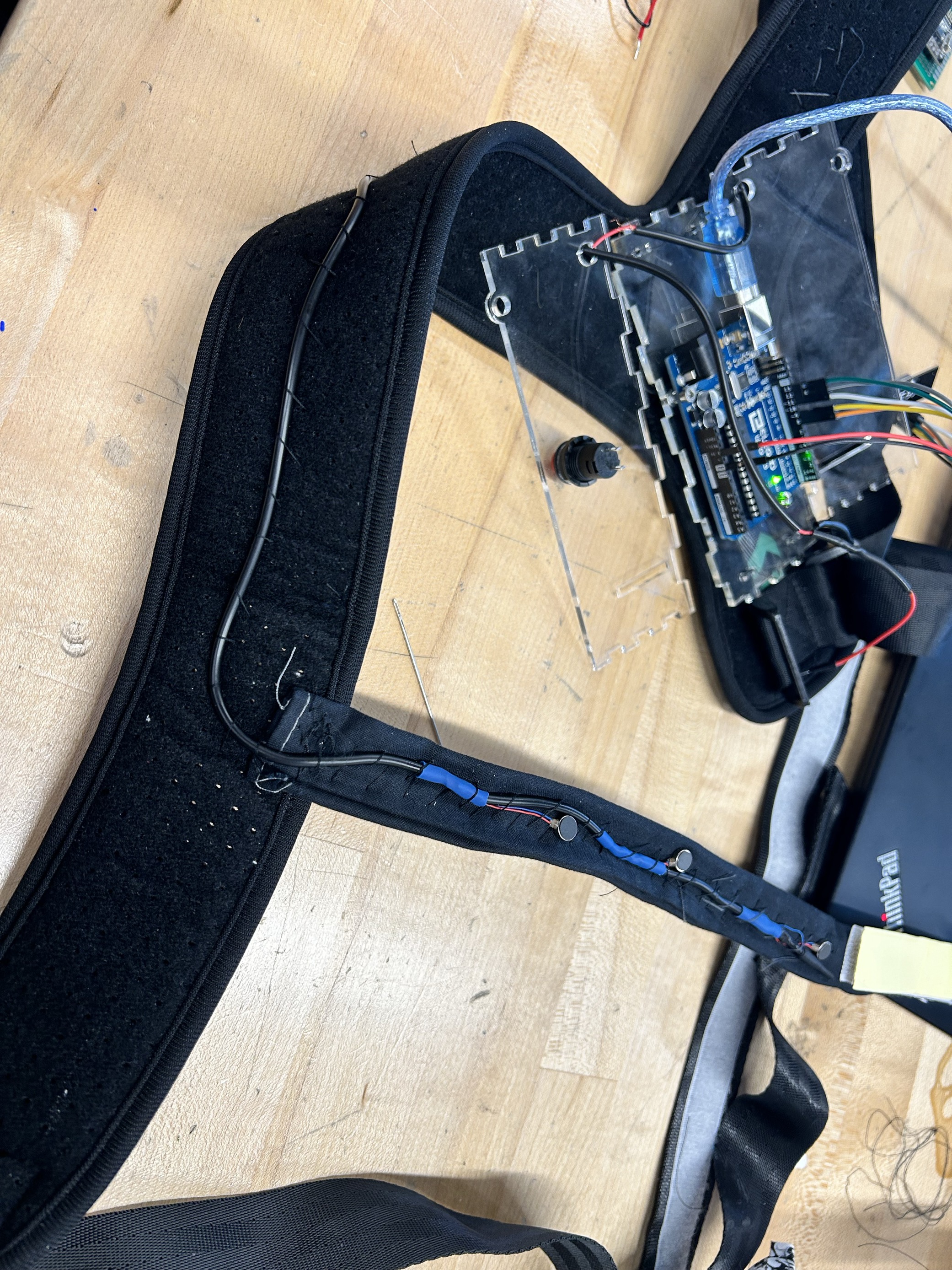 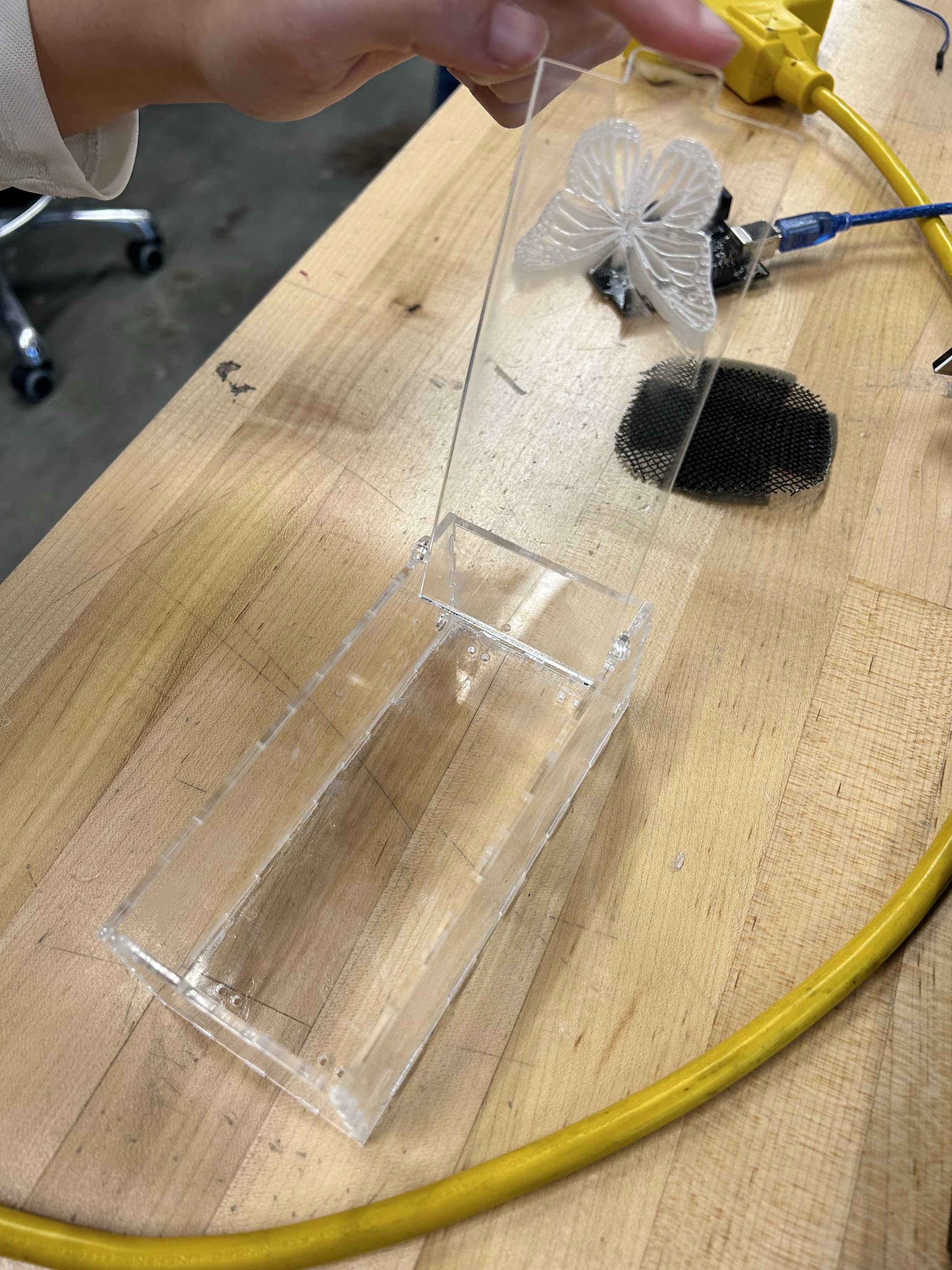 Démonstration et essais
Ce que l’on peut en conclure
L’emplacement avant insuffisant pour ressentir les vibrations
Plus focusser près du cœur
Réduire boite dans le dos
Augmenter intensité des moteurs
Leur réaction
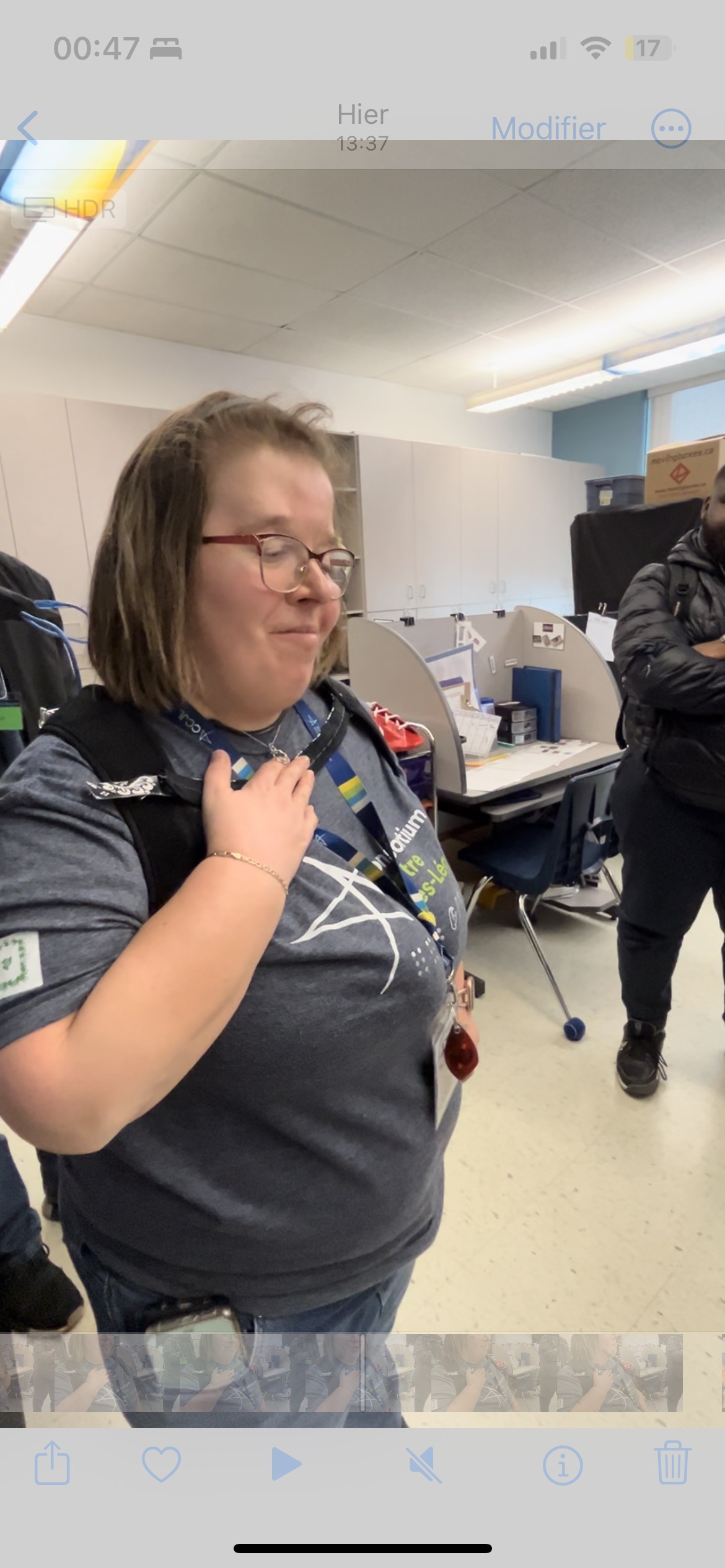 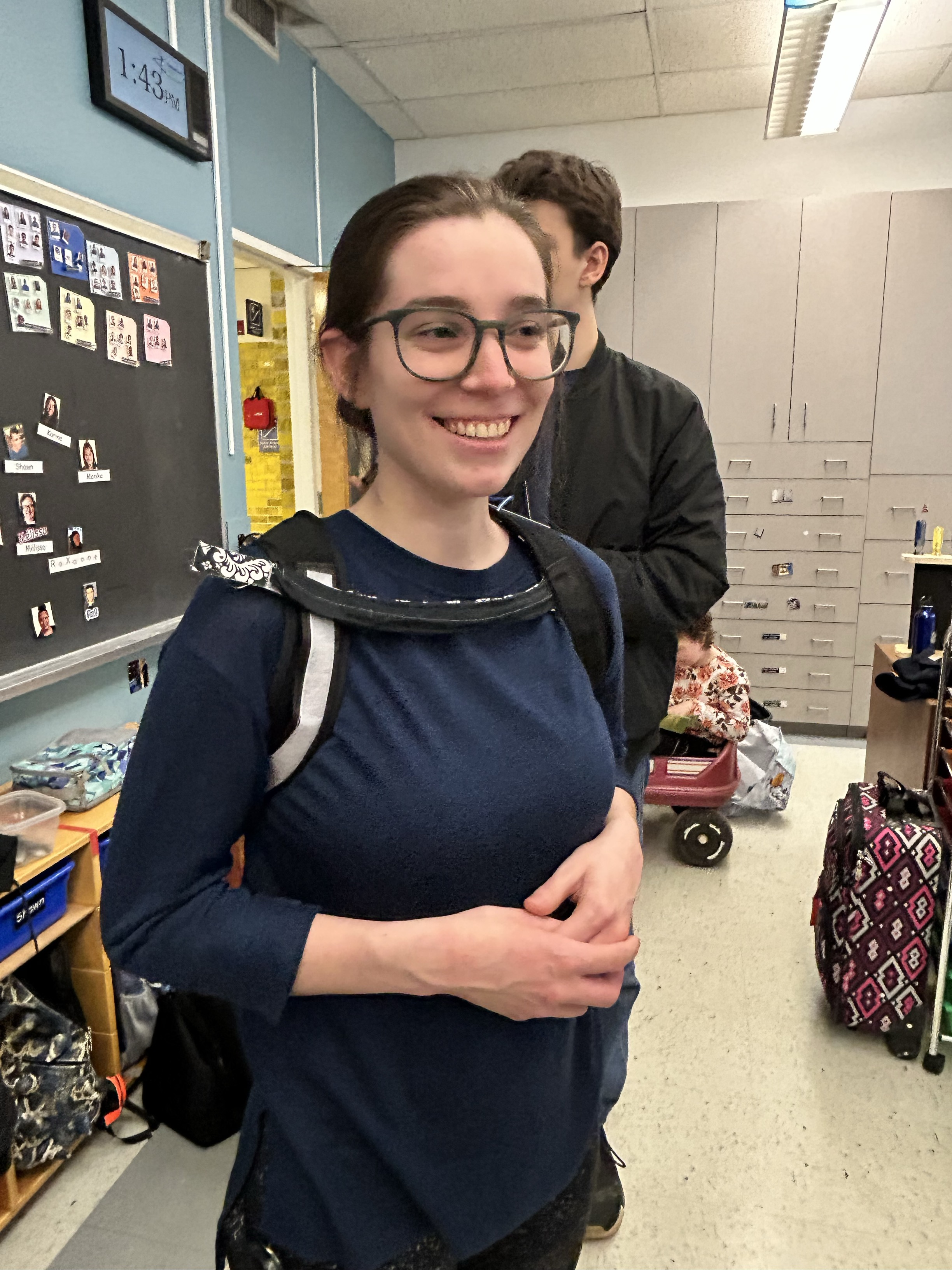 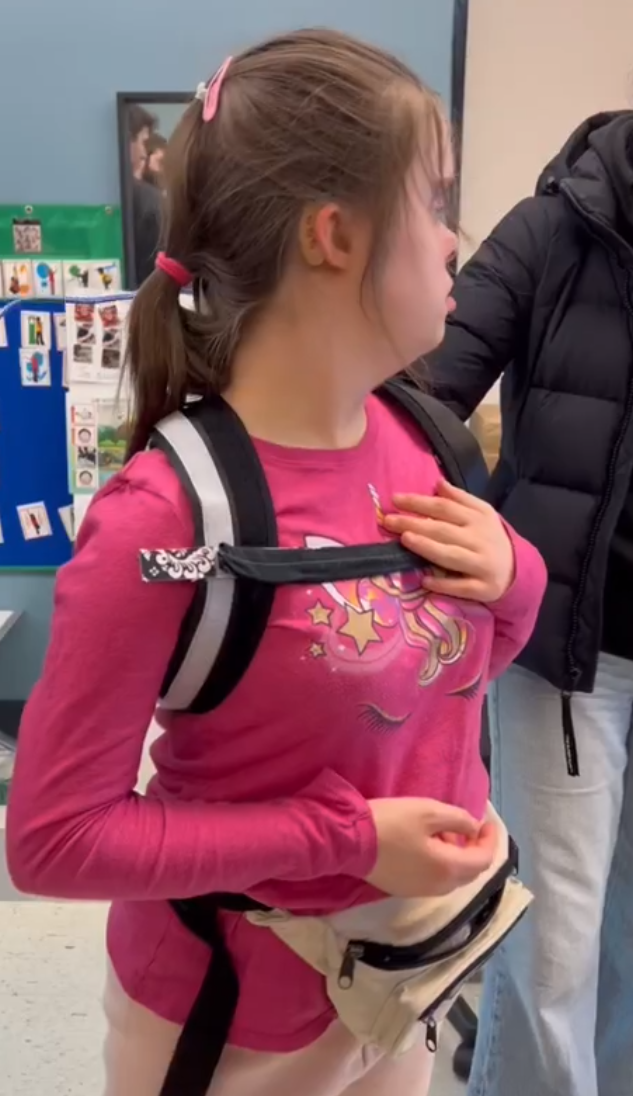 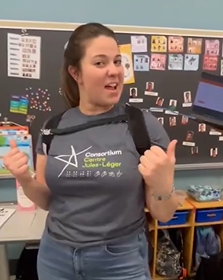 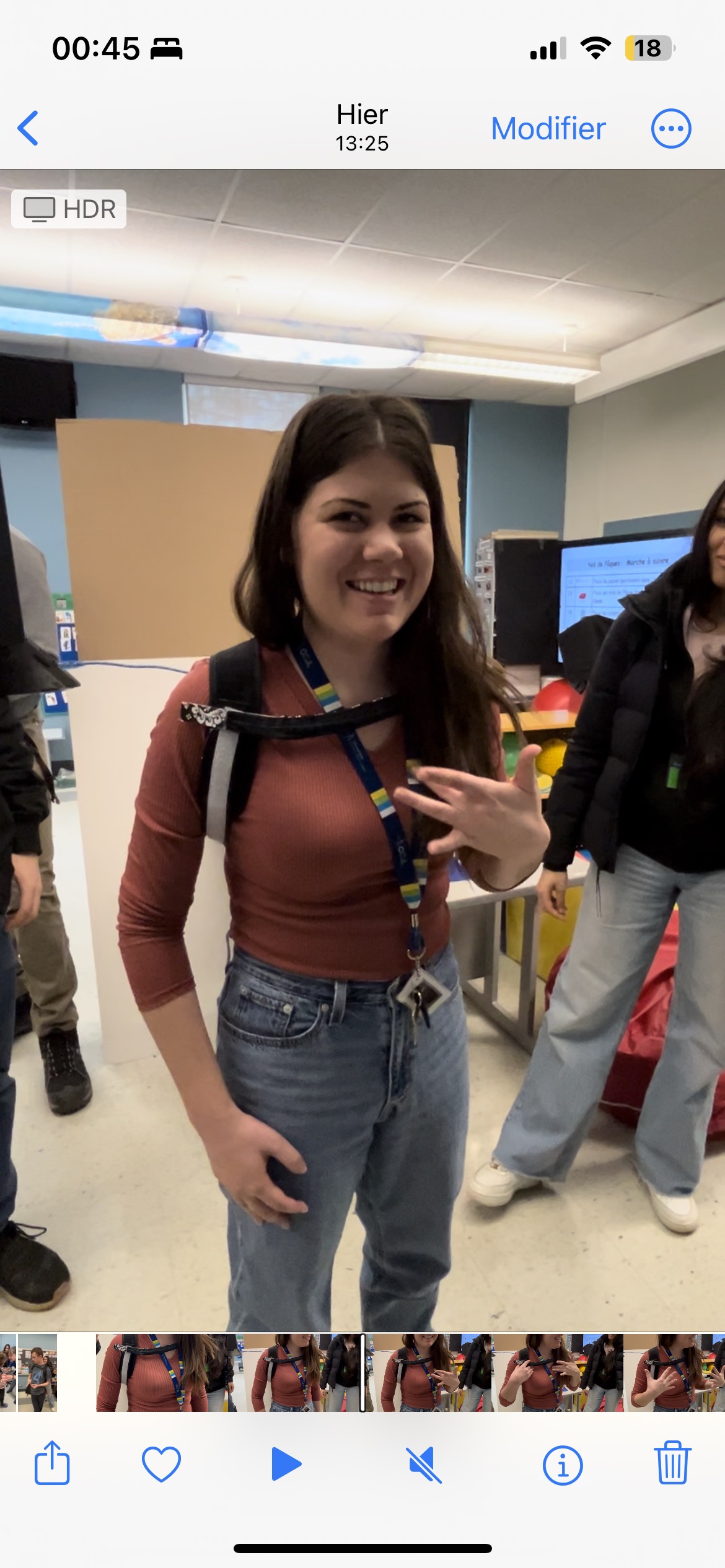 Nomenclature des Matériaux
Total : 93,94$
Mais certaine commande en lot, il faudrait produire en plus grande quantité pour être rentable
[Speaker Notes: aya]
Autre considérations
[Speaker Notes: mf]
Modèle d’affaire
Proposition de valeur : 
Une technologie permettant une reproduction de qualité de la musique à travers les vibrations
Un produit durable, attractif et personnalisé

Segment de la clientèle : toute personne voulant ressentir la musique 

Vente en 2 parties :
Location et partenariat avec école et centre de concert (pour ce faire connaitre avec un kiosque) 
Vente personnalisée sur le site internet 

Pour commencer : 
Le centre Jules-Leger 
Le CHEO (hôpital des enfants d’Ottawa)
L’Université d’Ottawa
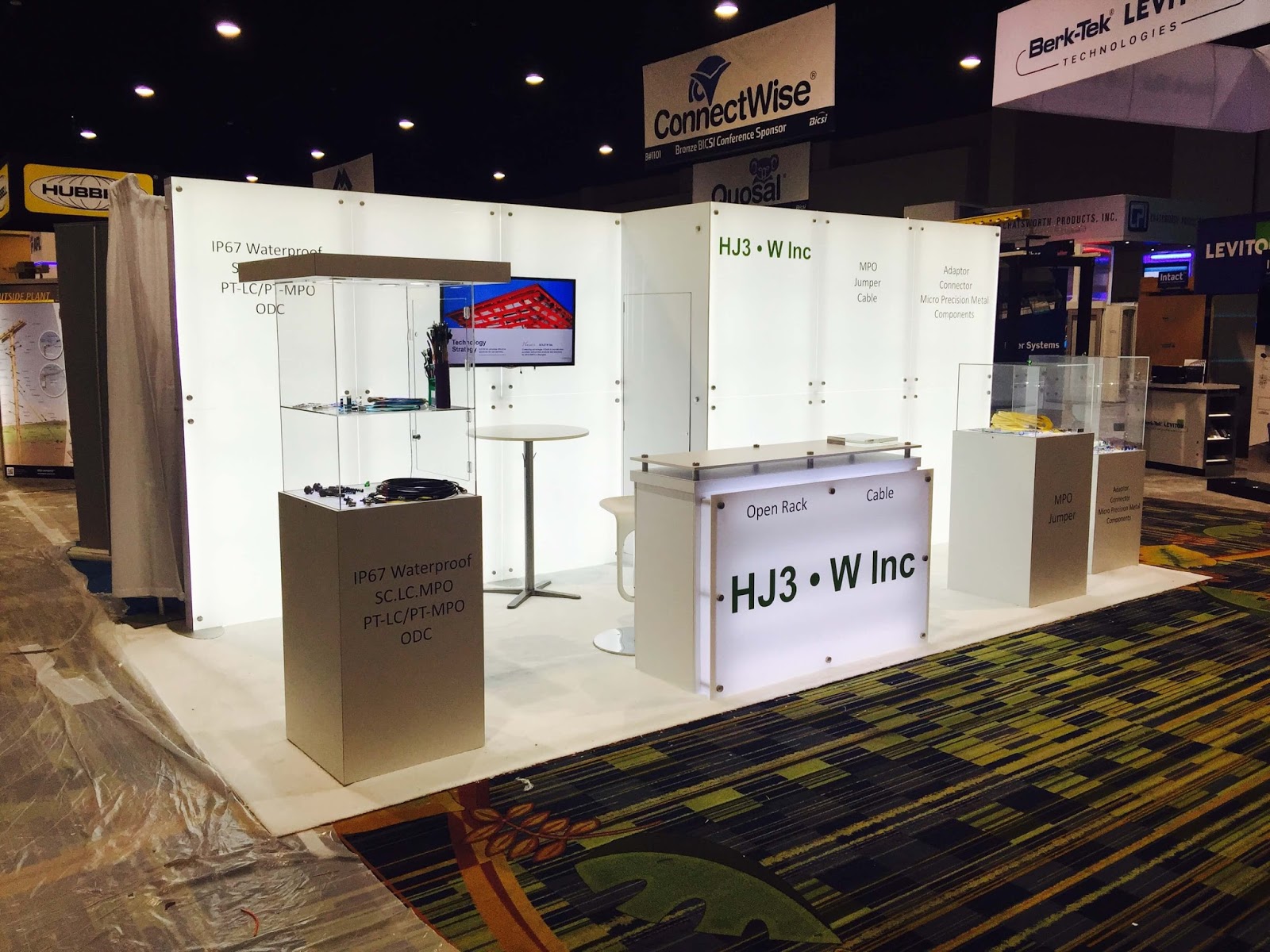 [Speaker Notes: 30 seconde mf]
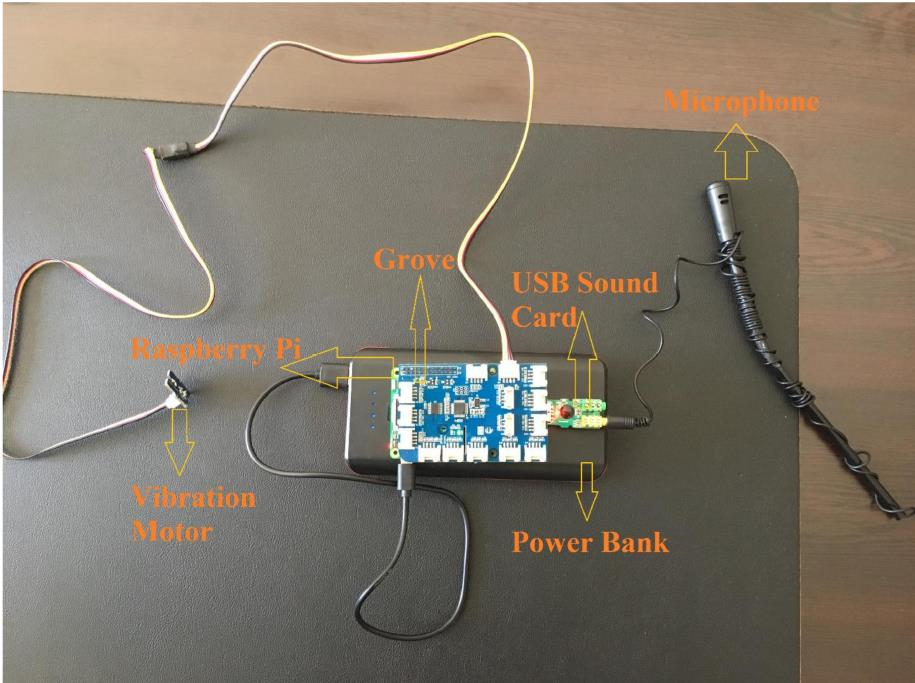 Propriété intellectuelle
Étant un circuit avec des composantes, il faut voir les PI pouvant y être reliées
[Speaker Notes: 15 sec mf]
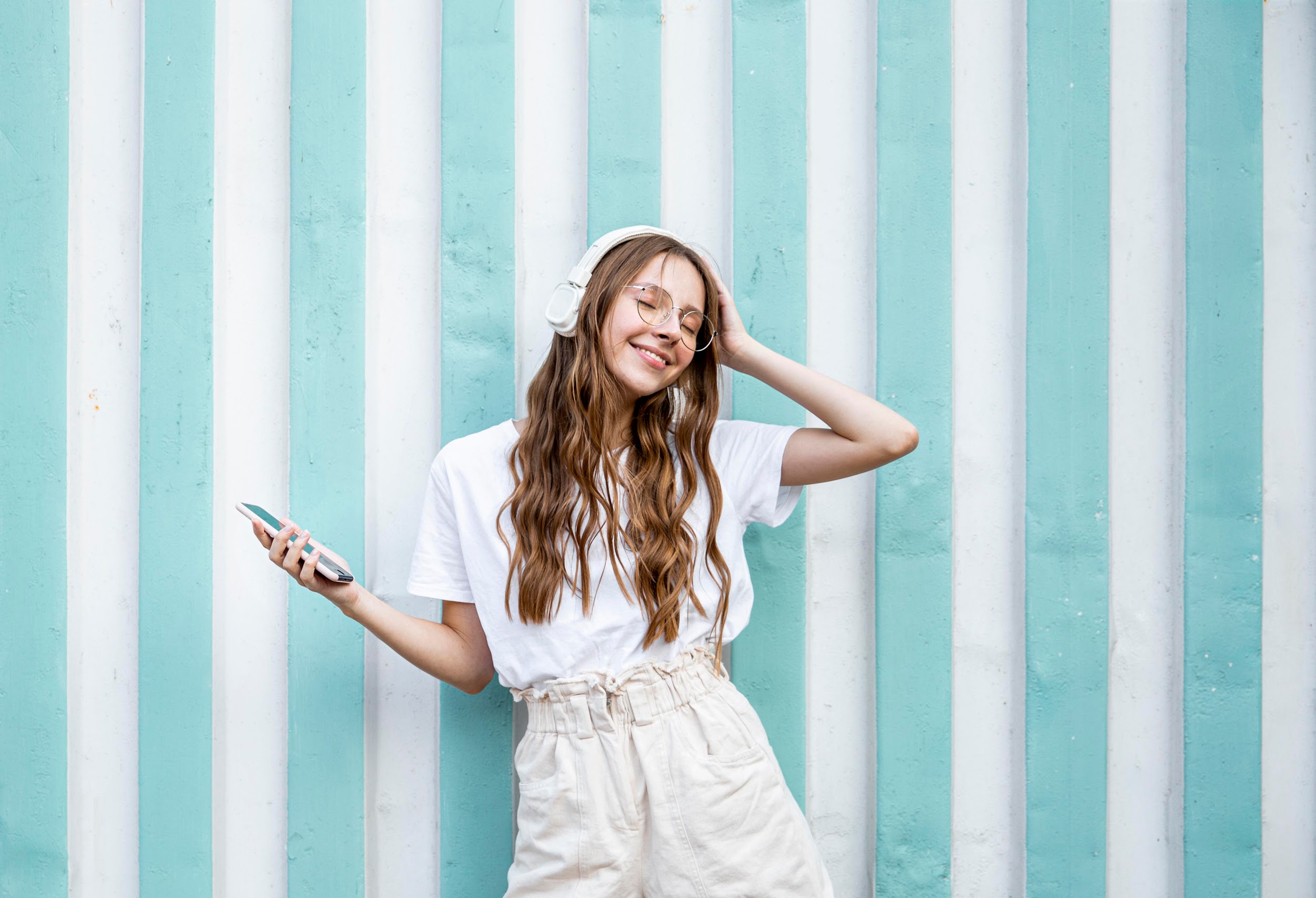 Conclusion
[Speaker Notes: 2 minutes mf]
Leçons Apprise
Branchement et logistique
Dernière minute
Si cela ne fonctionne pas…
Collaboration = clé de la réussite
Vente et Marketing
Bonne Relation avec le client
Importance du plan de gestion
[Speaker Notes: Mf 30 sec]
Épreuves et difficultés
Agencer les horaires
Assembler pour avoir un produit fini
6 élèves avec 5 à 7 cours par semaine
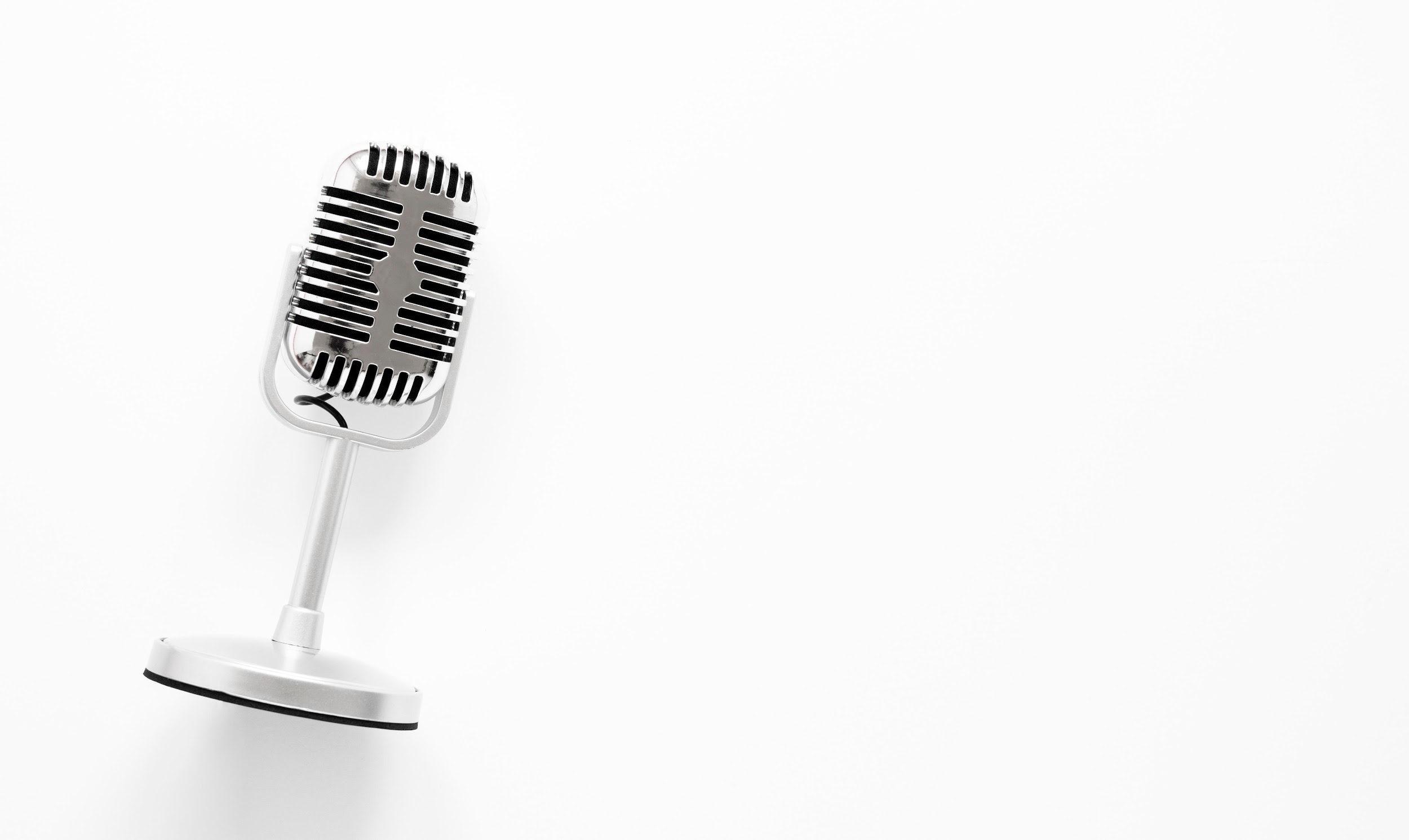 Trouver de l’information
Manipuler les composantes
La base de données
Le nombre d’exemplaire
[Speaker Notes: Mf 30 sec]
Travail futur
Améliorer l’alimentation
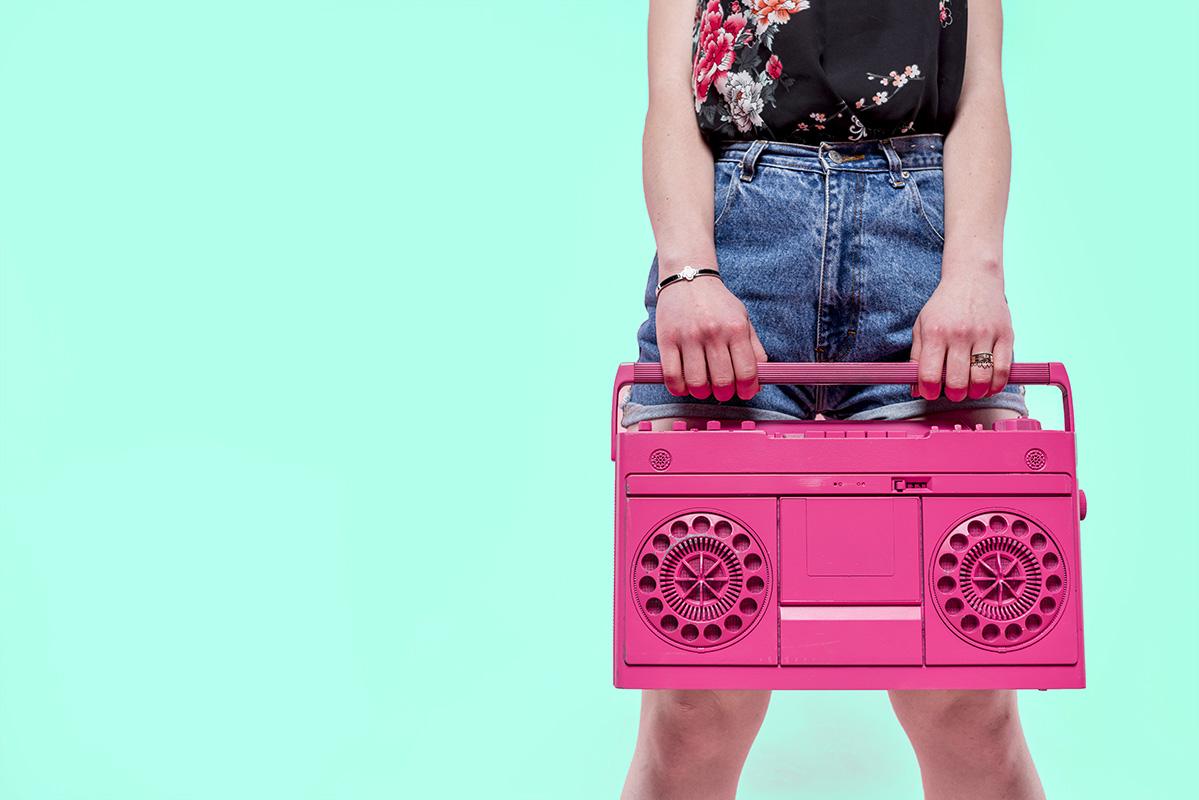 Pour l’intensité des moteurs
Se tourner vers la technologie Wearable
Pour offrir plus de sécurité
Modifier l’emplacement des composantes
Pour le rendre plus accessible
Retravailler le code
Pour réduire les bruits nuisibles captés
[Speaker Notes: Aleksa 30 sec]
Thanks!
Do you have any questions?
info@slidesgo.com
+91 620 421 838
yourcompany.com
Please keep this slide for attribution